Low-fi Prototyping & Pilot Usability Testing
Presentation by Lynne Sneed
Team: ThisAbility
Overview
Mission Statement
Lo-Fi Prototype and Testing
Changes
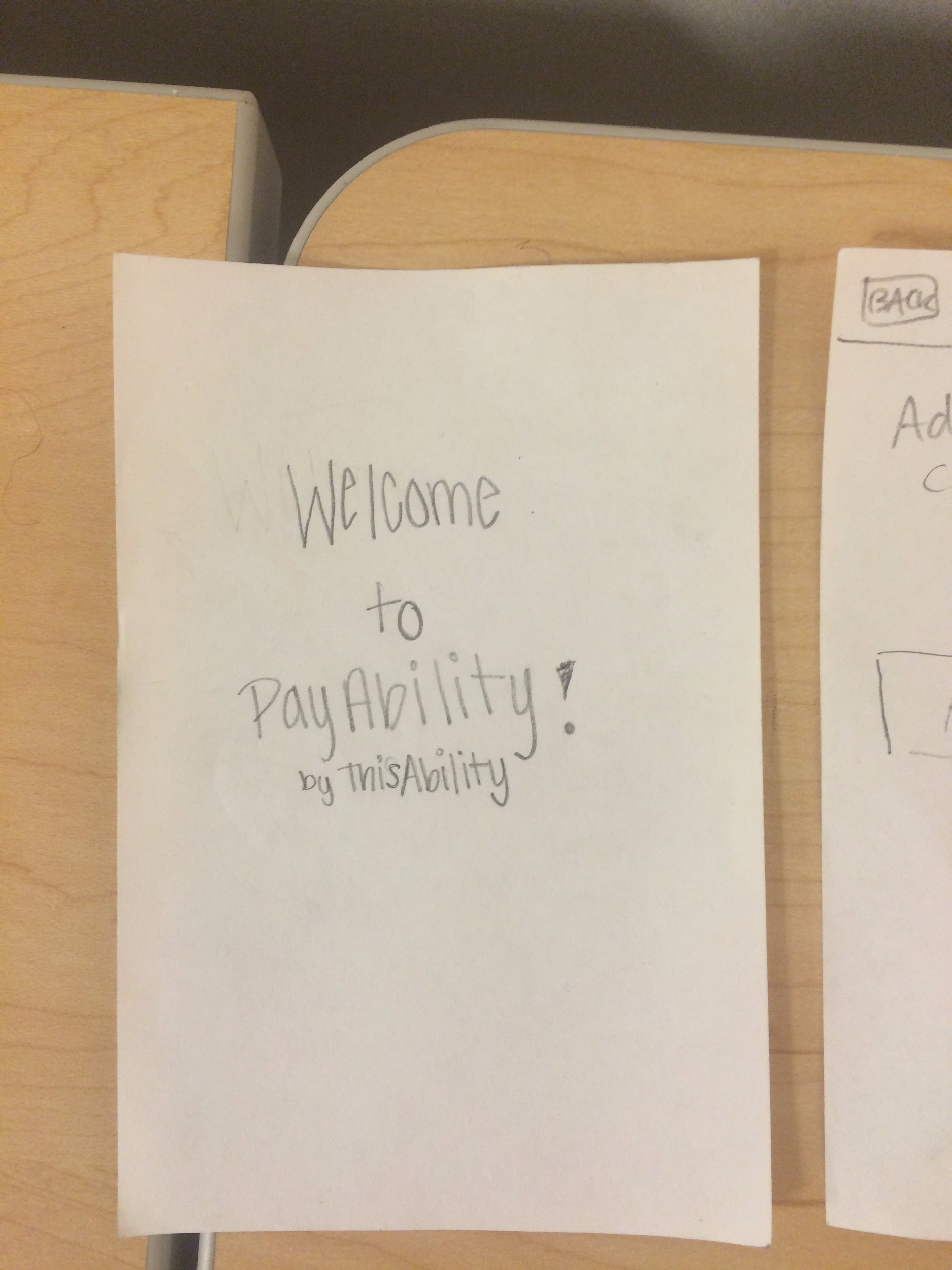 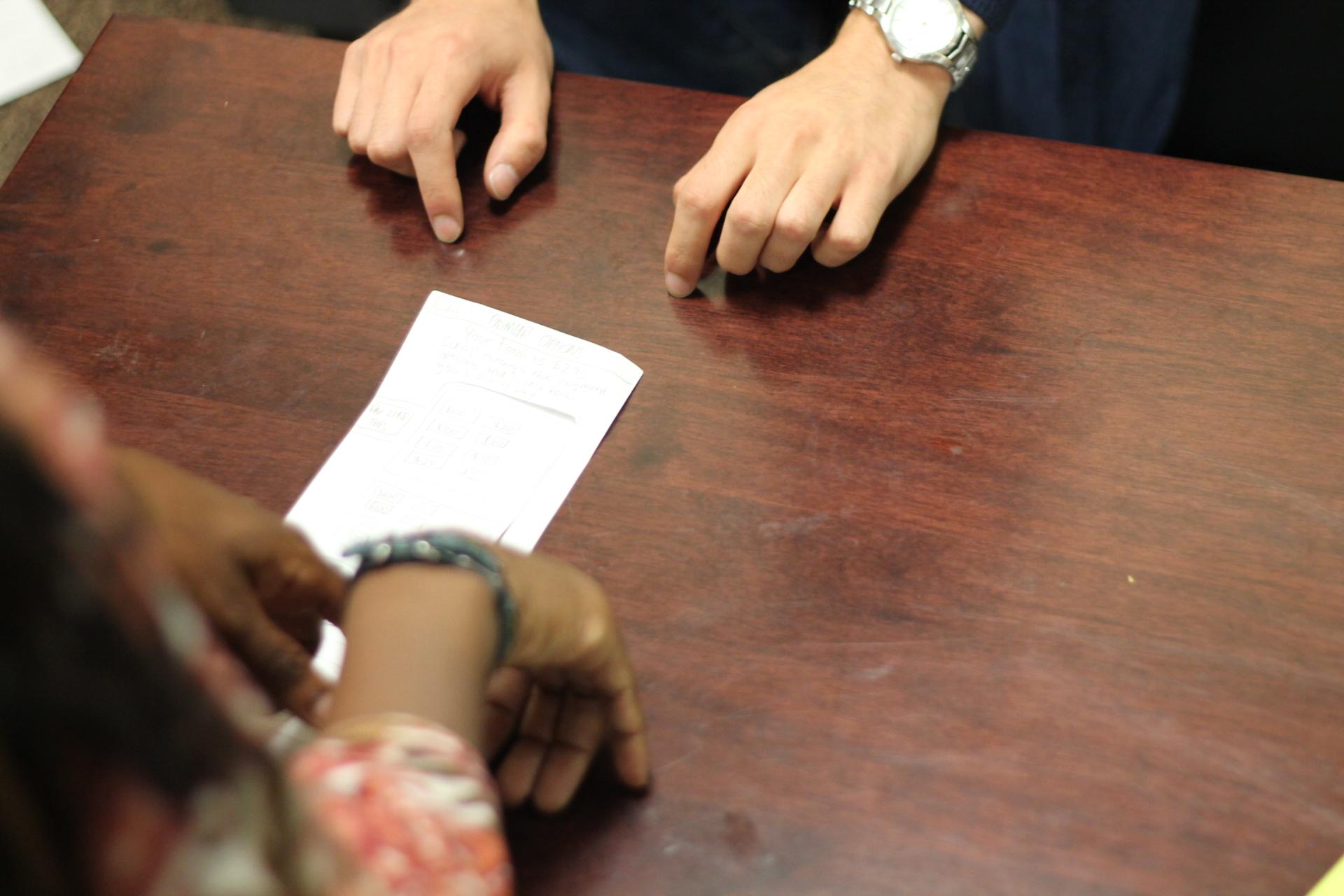 [Speaker Notes: tell story of percent of people affected]
Mission Statement:
To empower people with math learning disabilities to compare prices, stay within budget and pay with exact change.
Selected Interface & Rationale
Rationale:
Easier input method
Incorporating emotions
Making numbers visual and interactive
Interface:
Mobile phone app
Touch input
Barcode scanning with camera
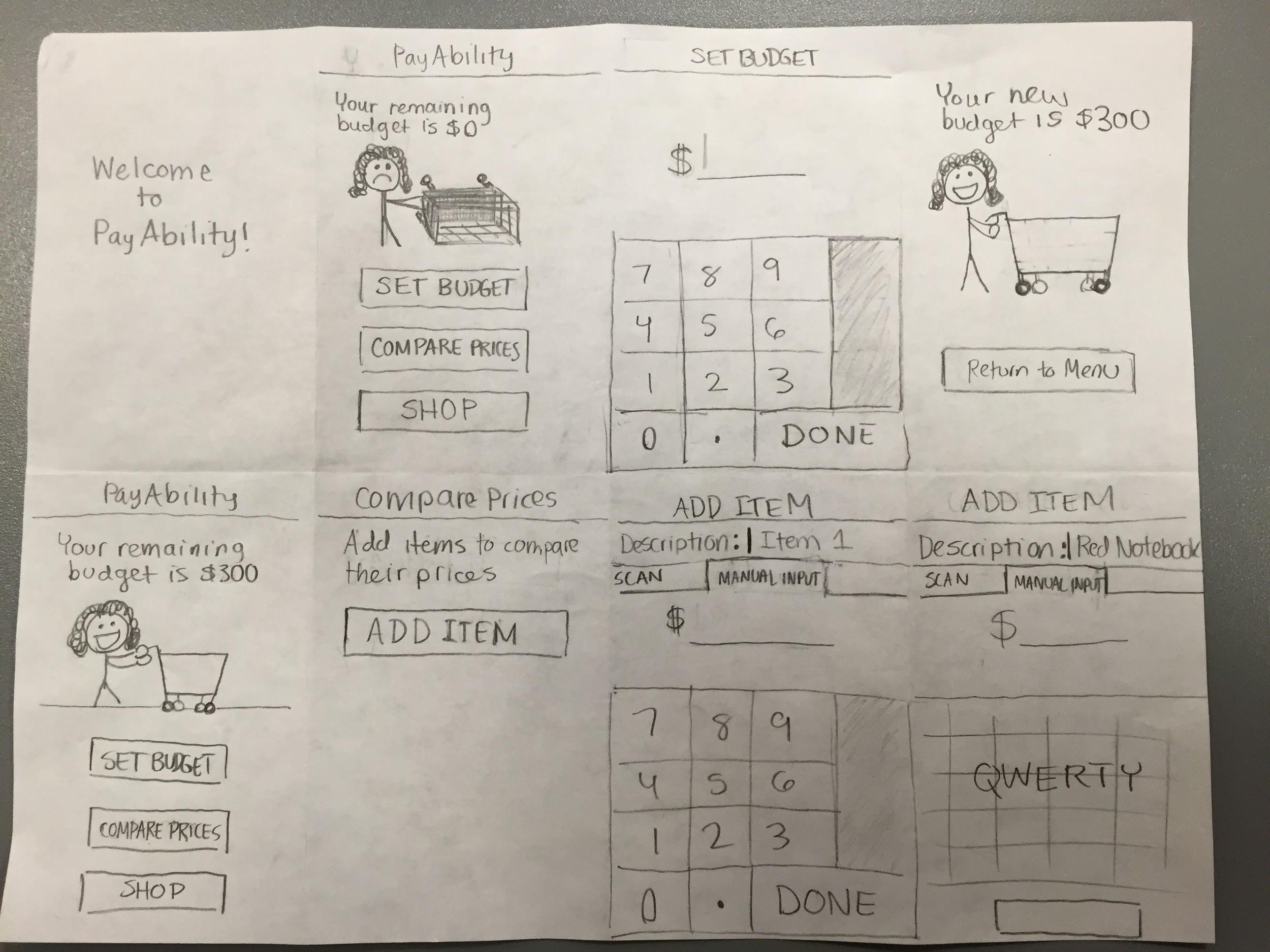 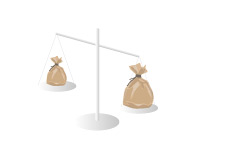 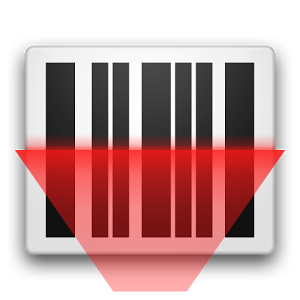 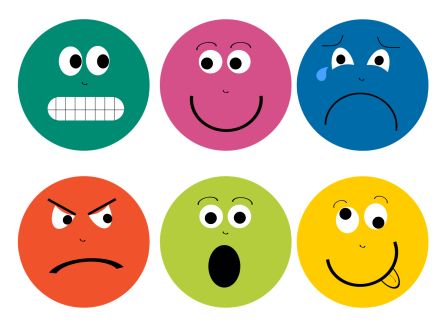 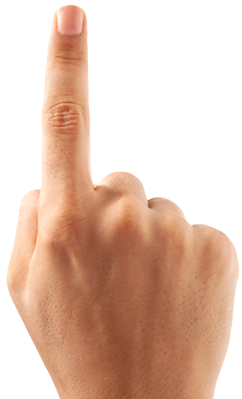 [Speaker Notes: camera to scan barcode]
Low-fi Prototype Structure
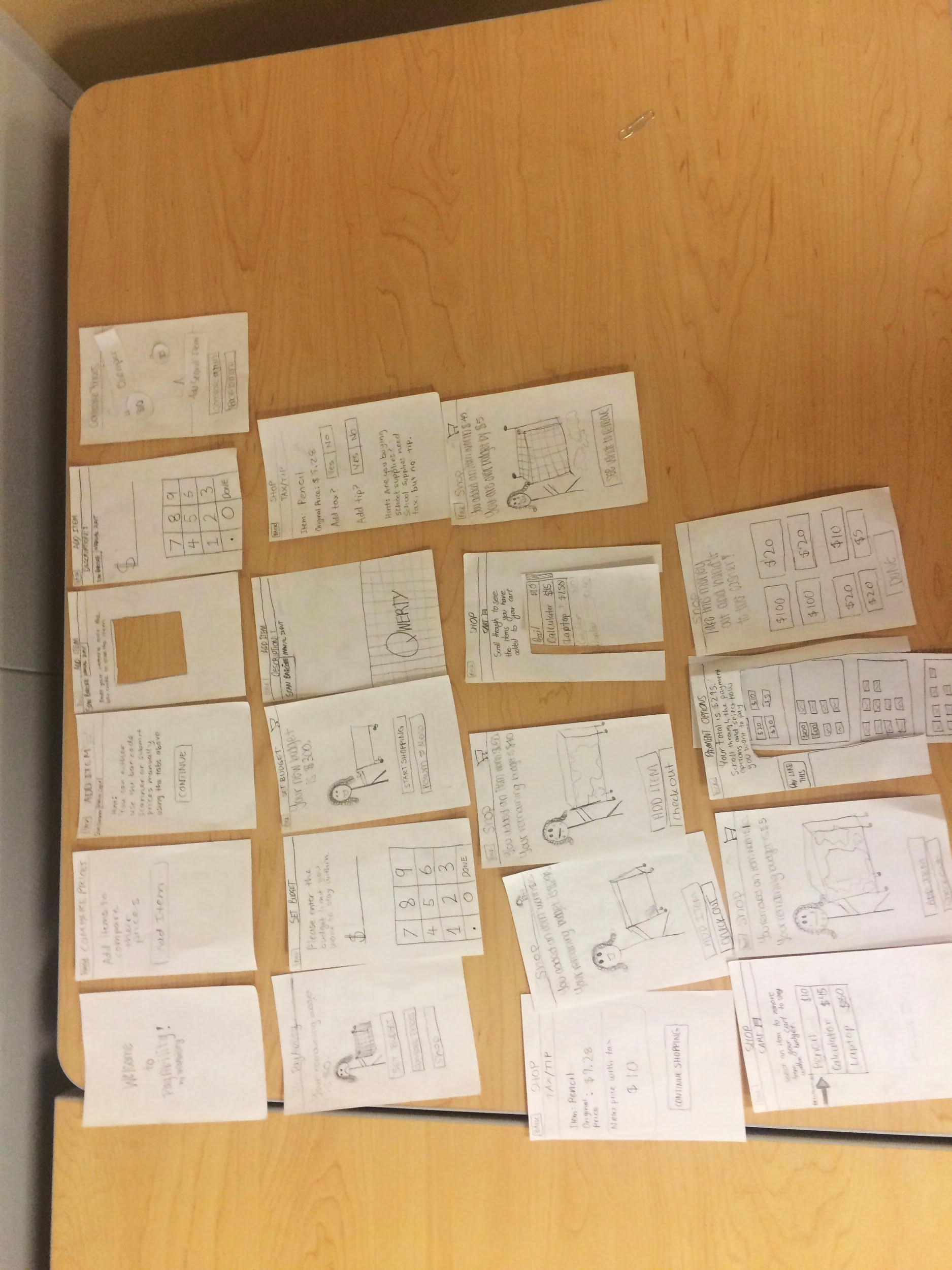 Paper with pencil drawings of UI
Long paper to simulate scrolling 
Moving around paper cutouts to simulate animations
Hole to simulate barcode scanner 
“Beep” sound to show successful scan
1
1
4
3
2
3
4
5
Beep!
5
2
[Speaker Notes: Beep sounds, sliding paper for scrolling, hole for barcode scanner
All picture slide]
5
1
2
3
4
Task 1: 
Comparing prices
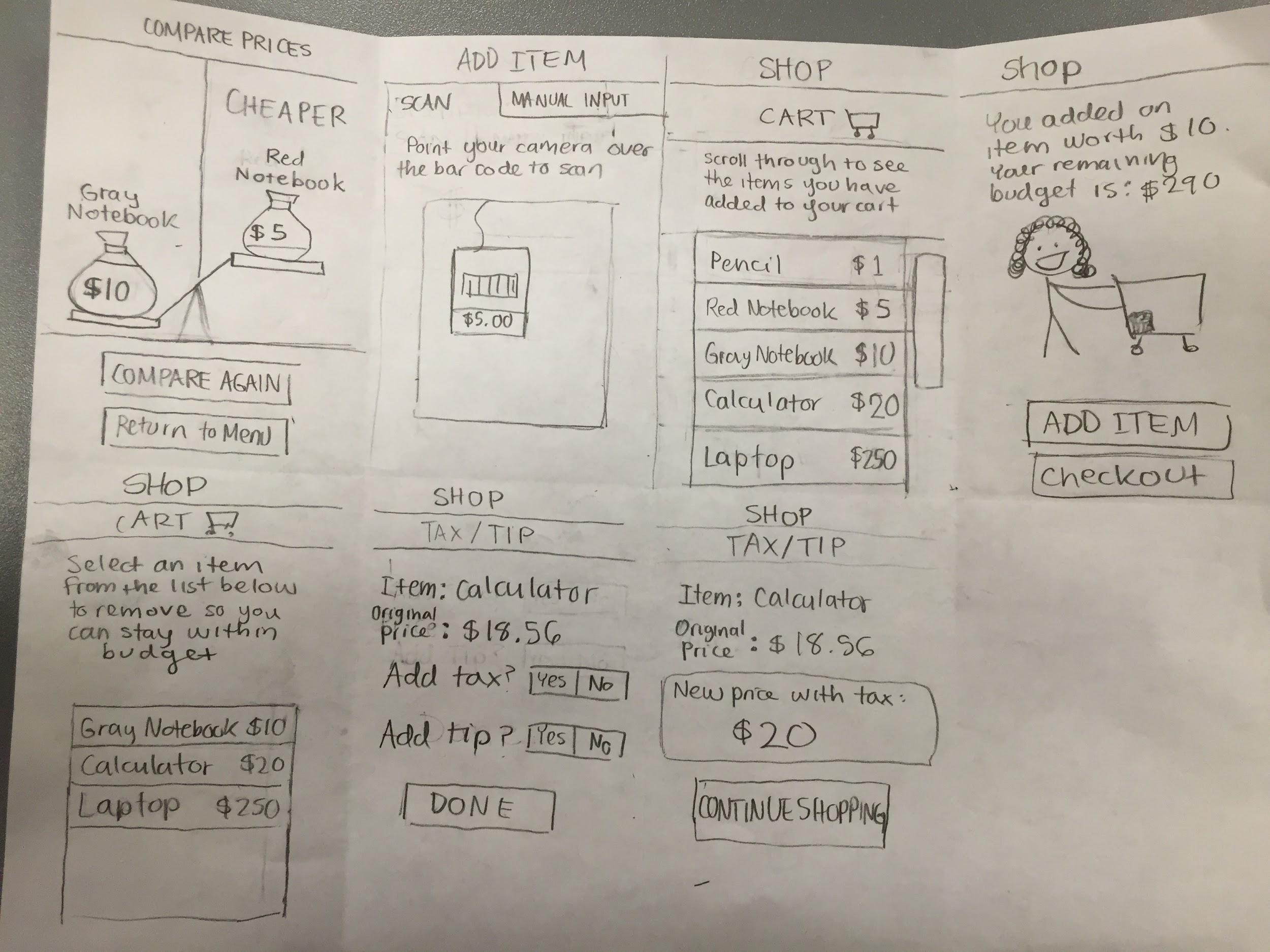 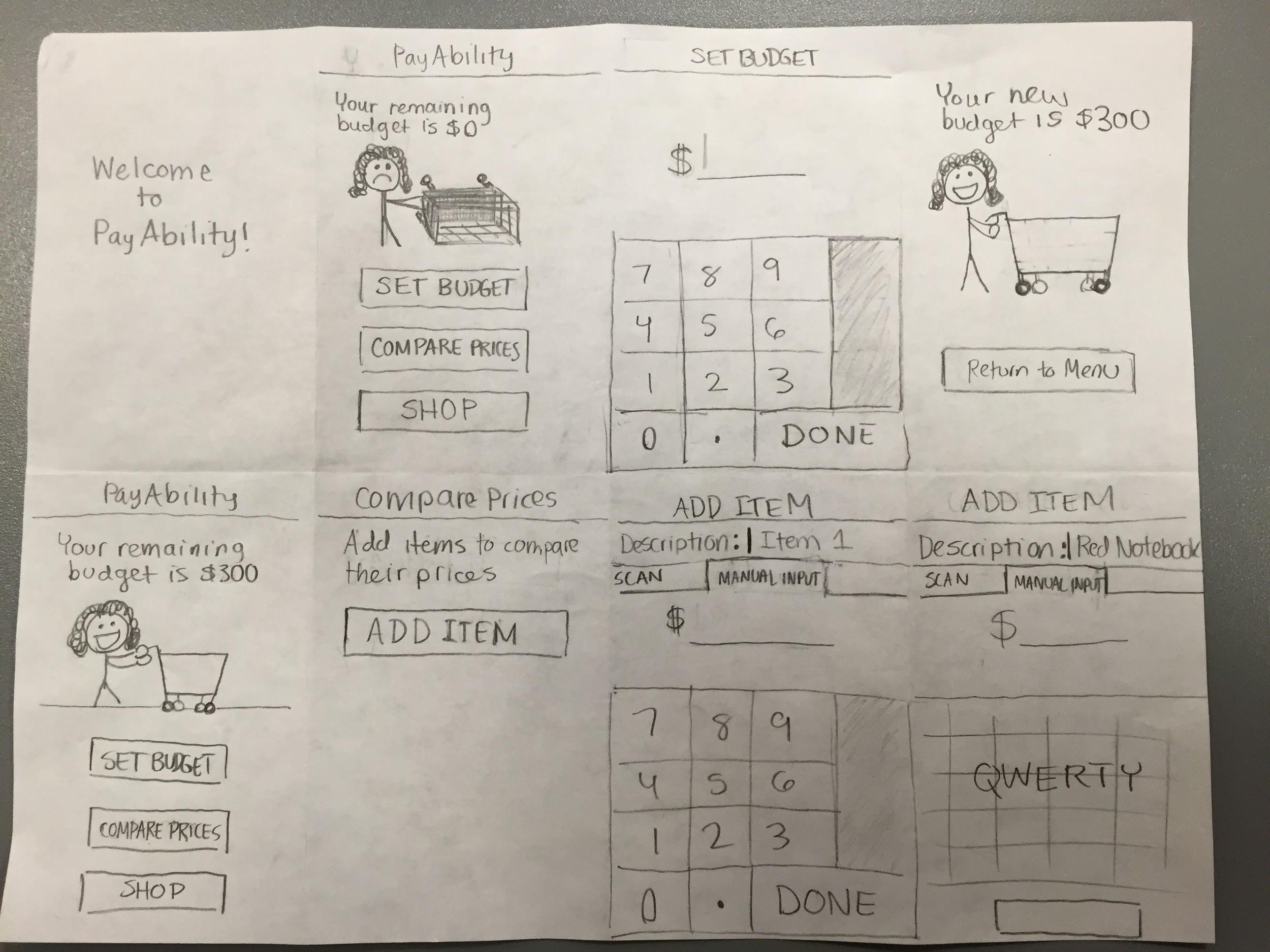 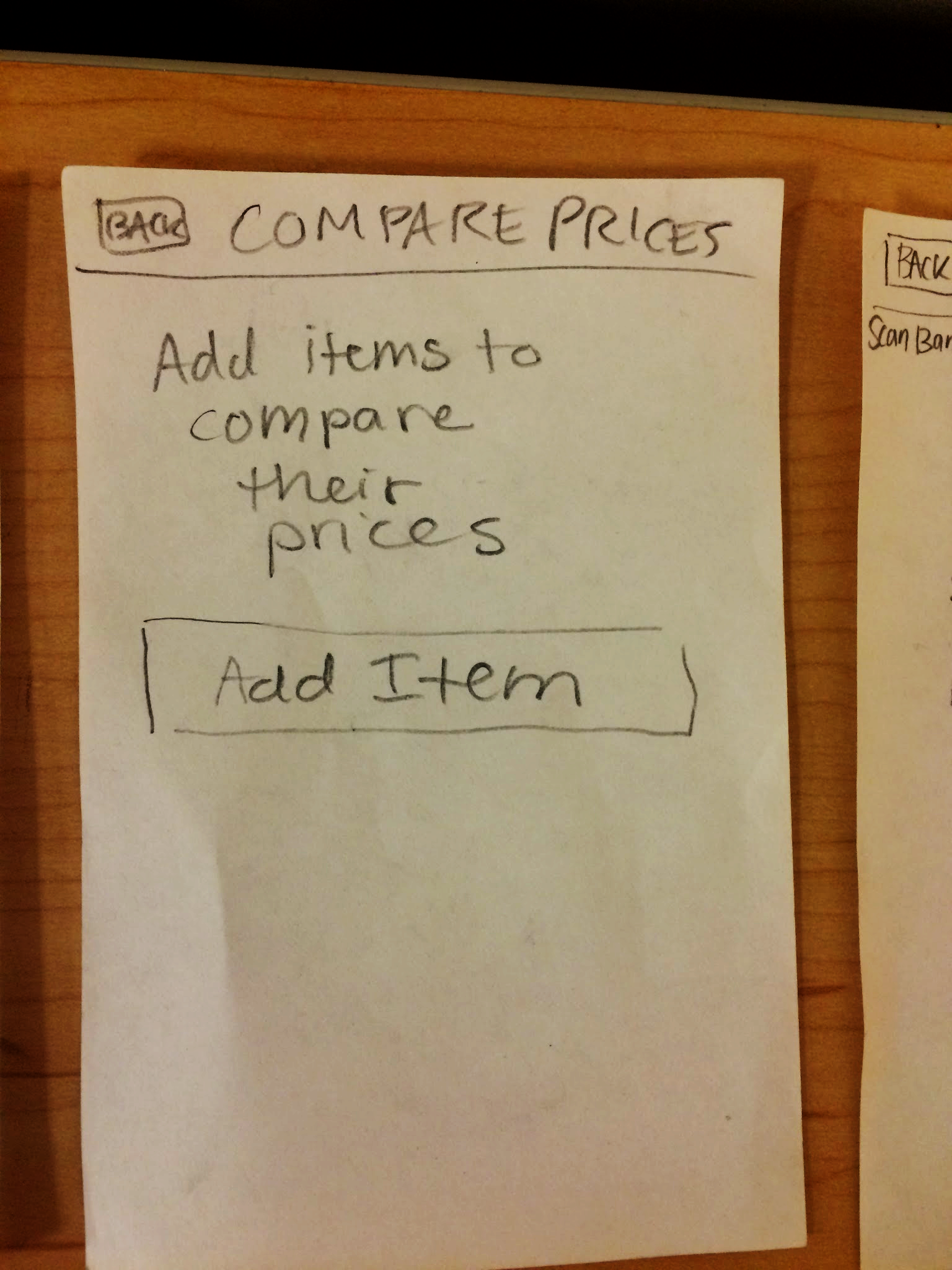 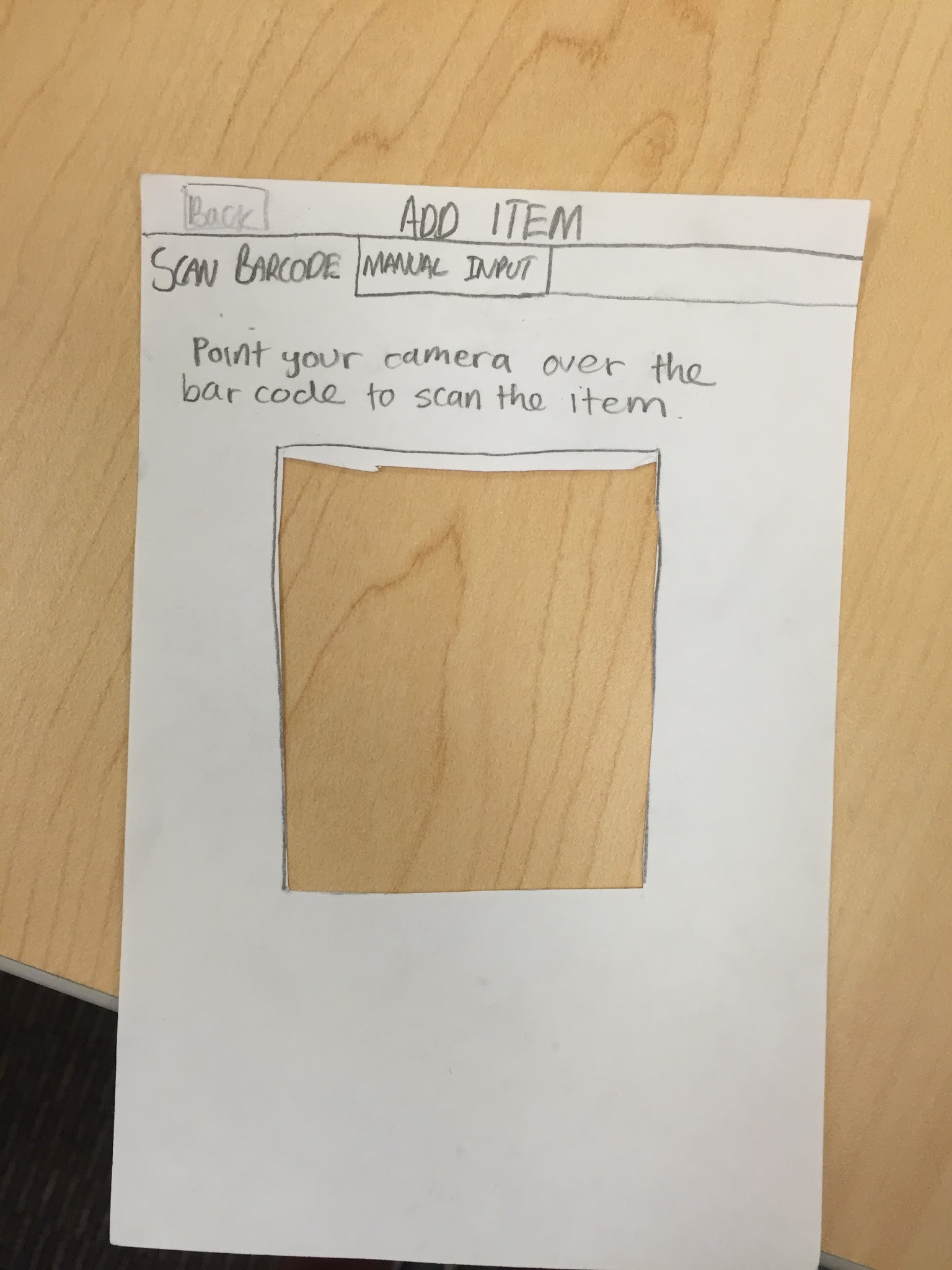 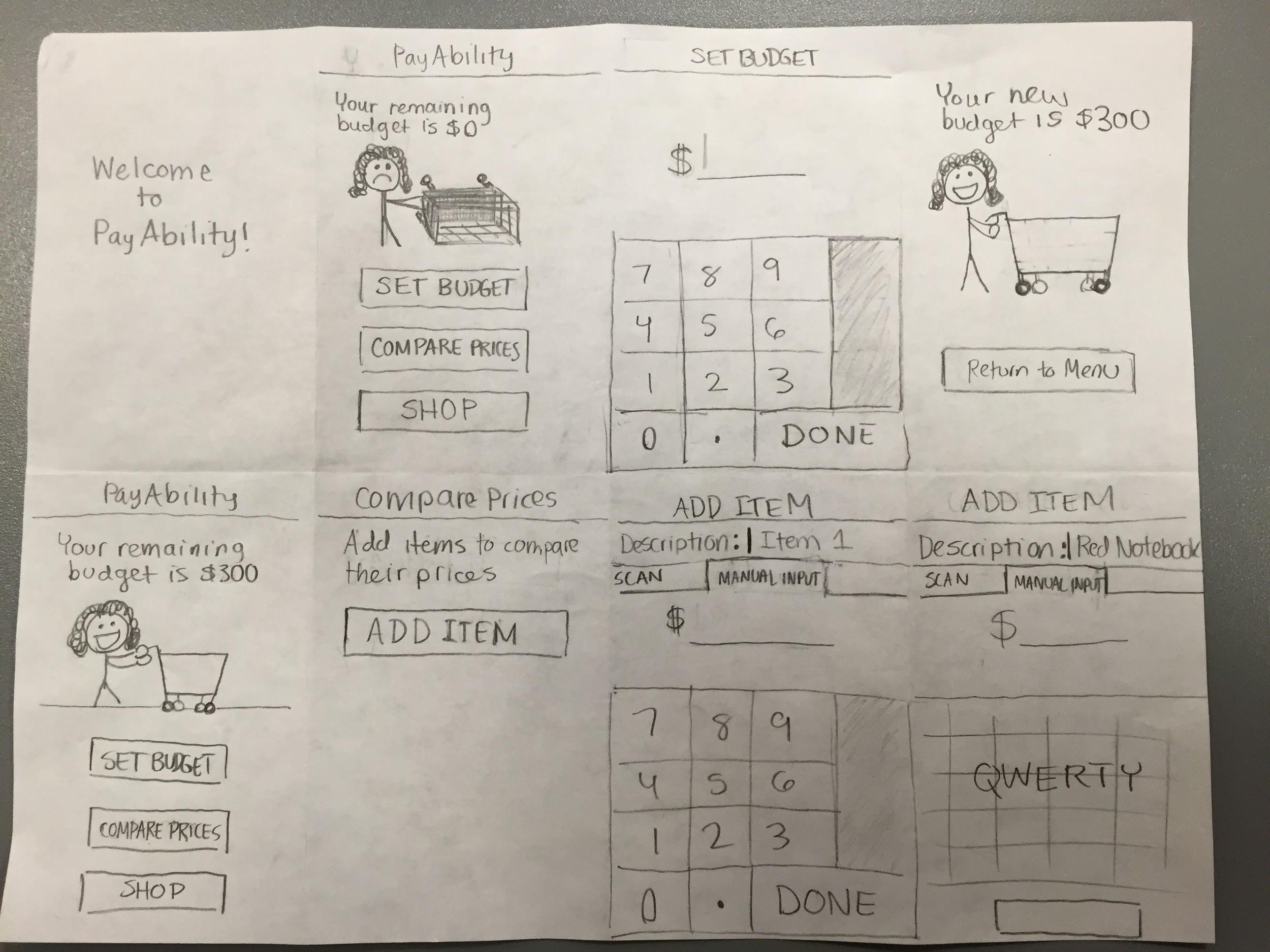 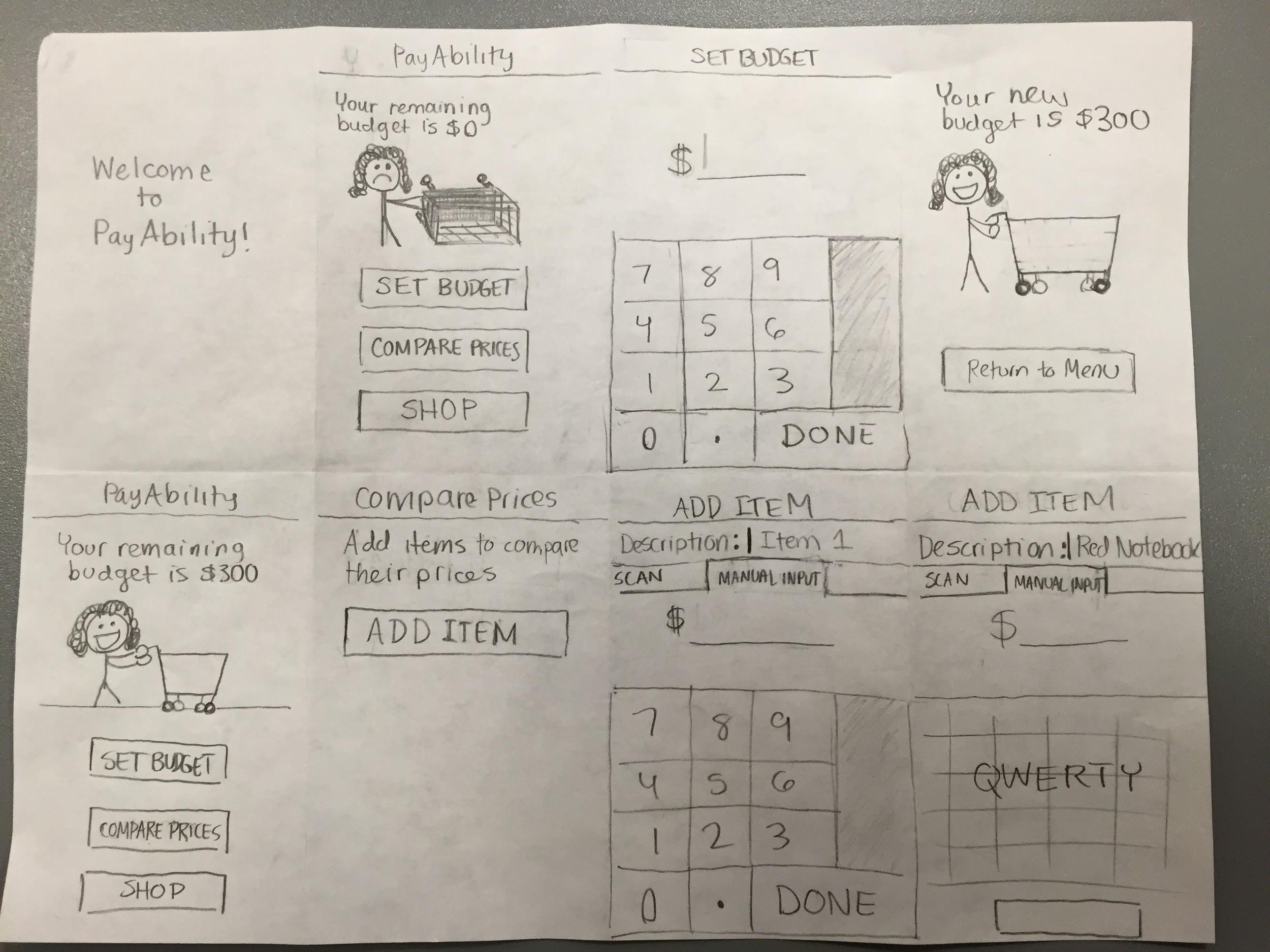 Task 2: 
Setting 
a budget
1
2
3
4
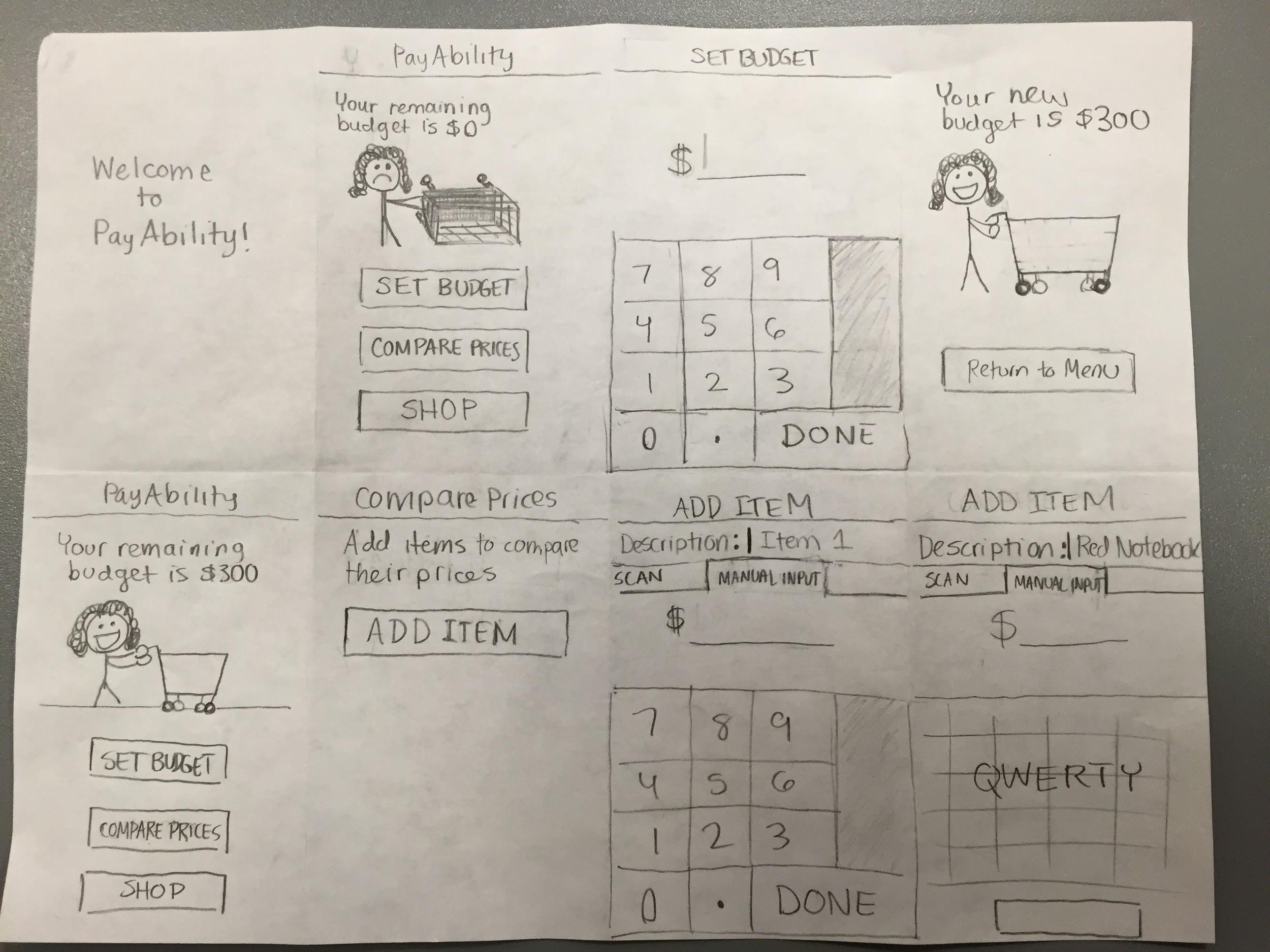 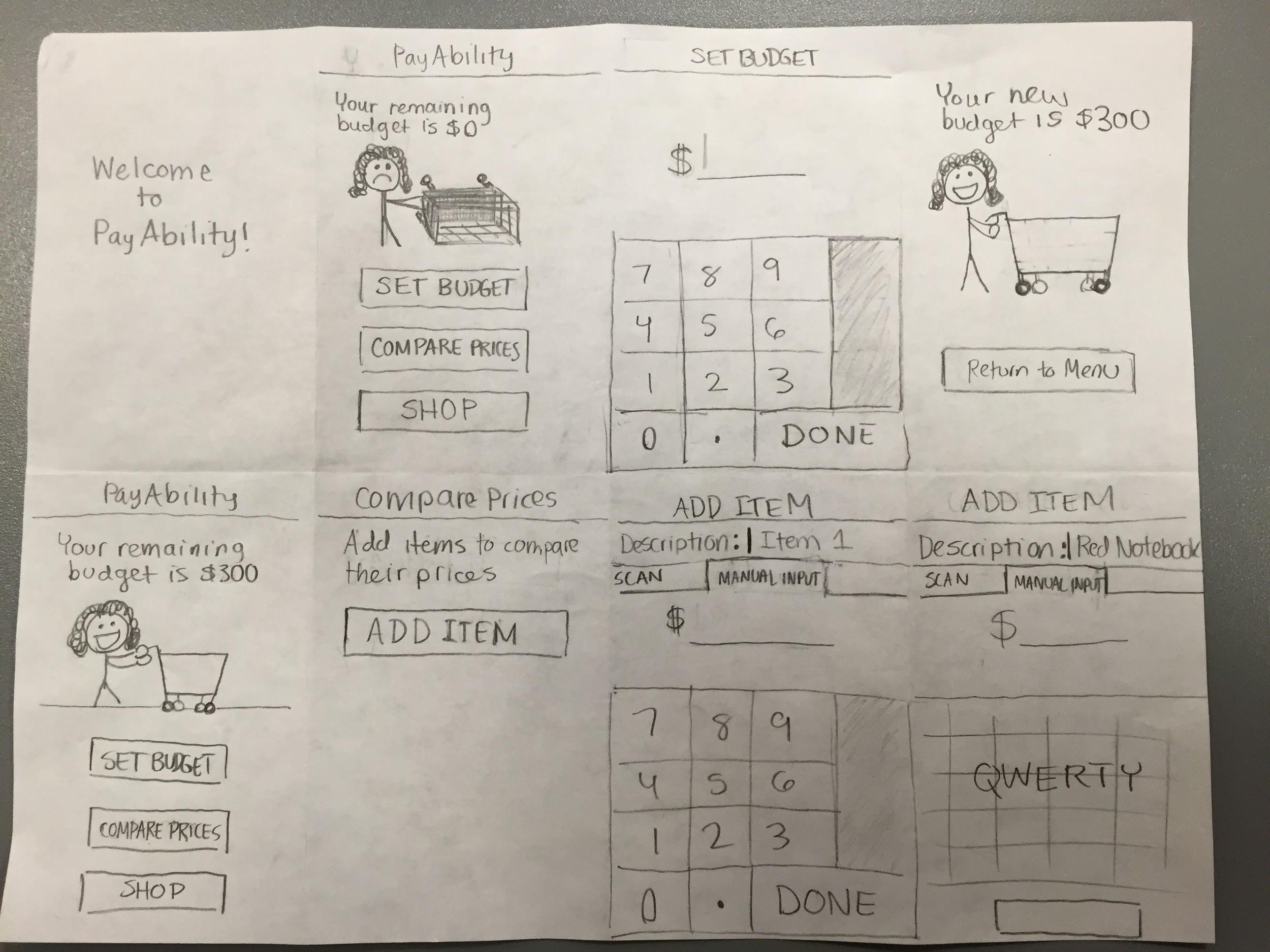 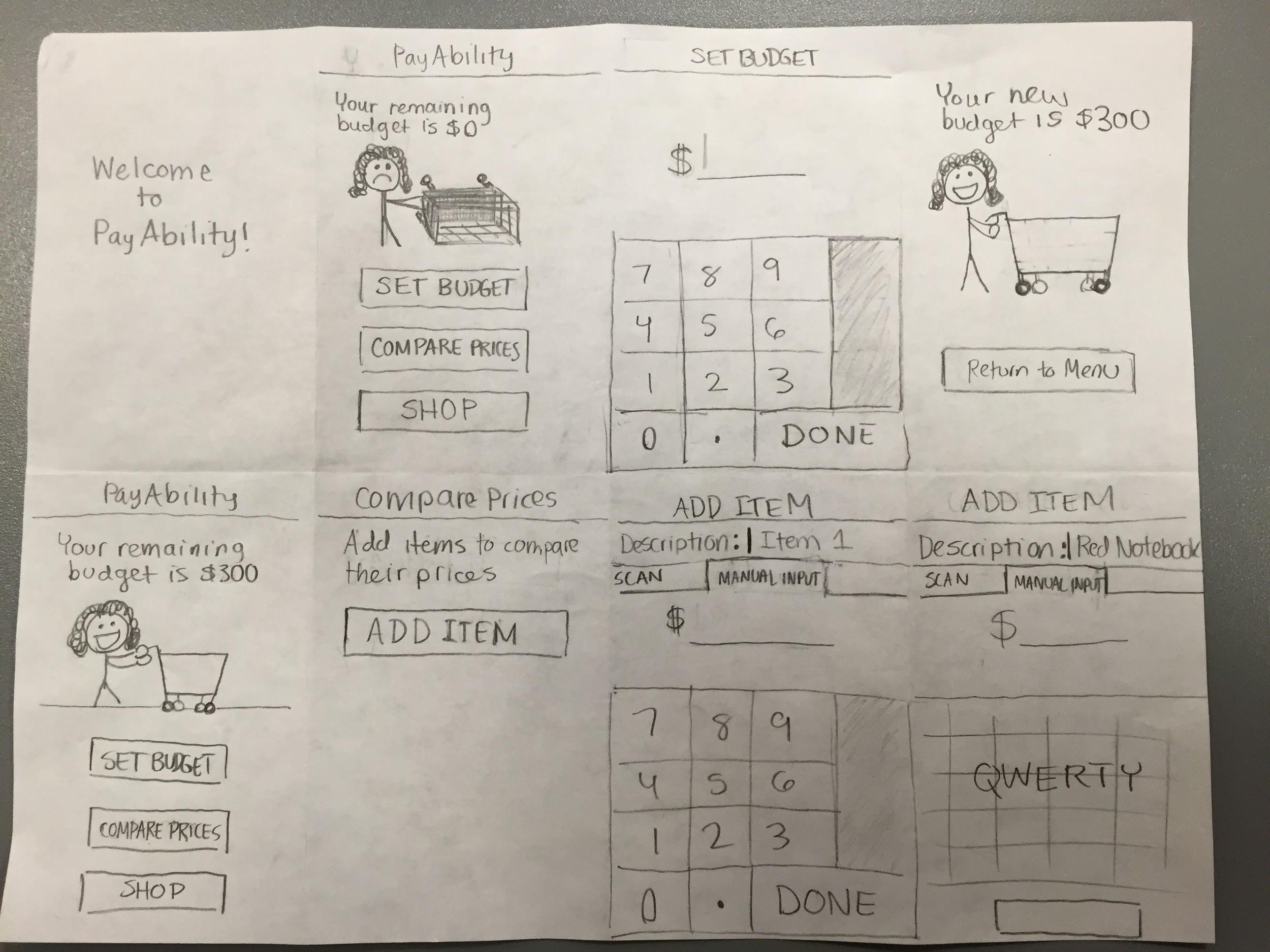 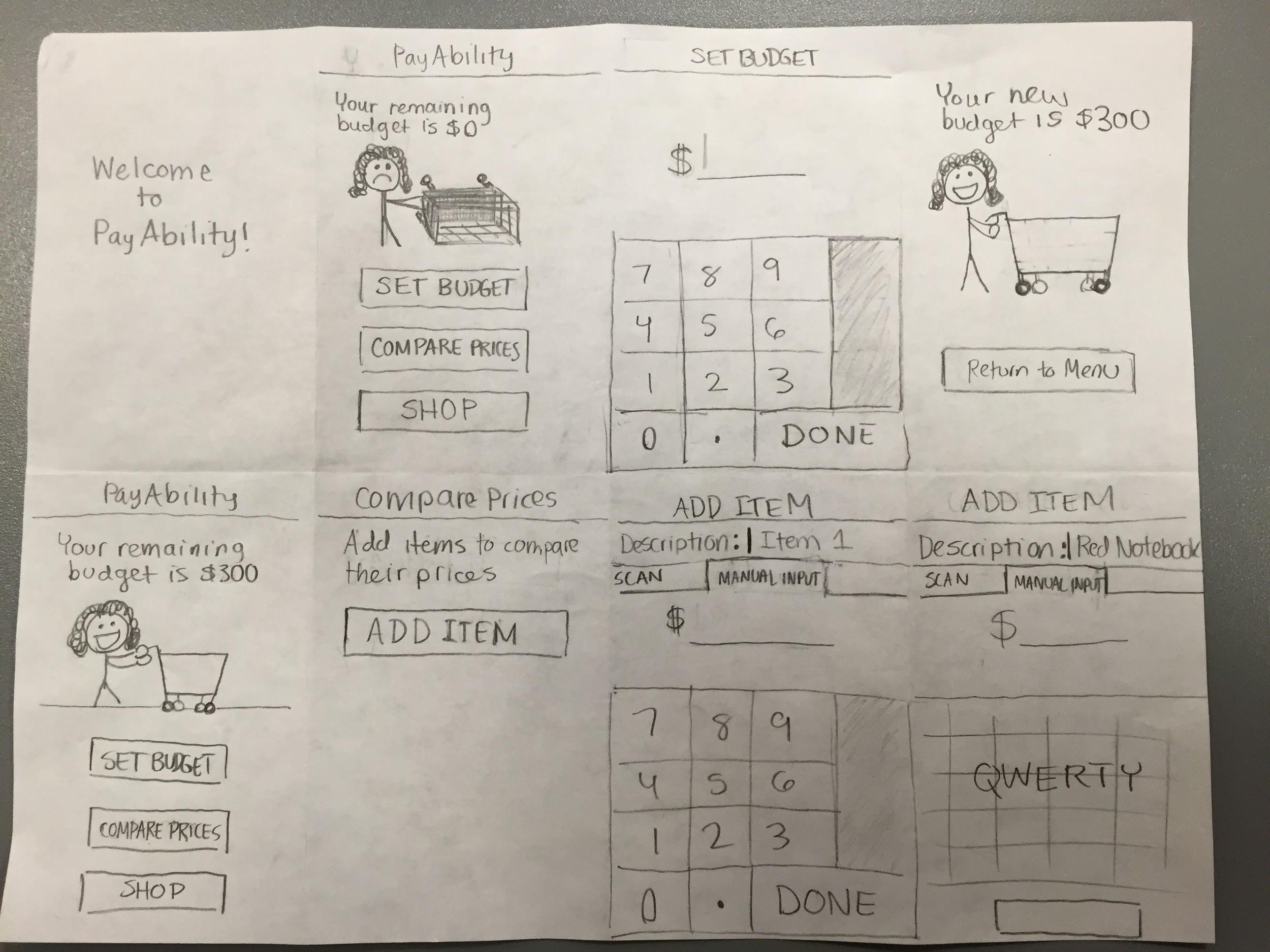 Task 3: 
Shopping & paying with exact change
1
2
3
4
5
6
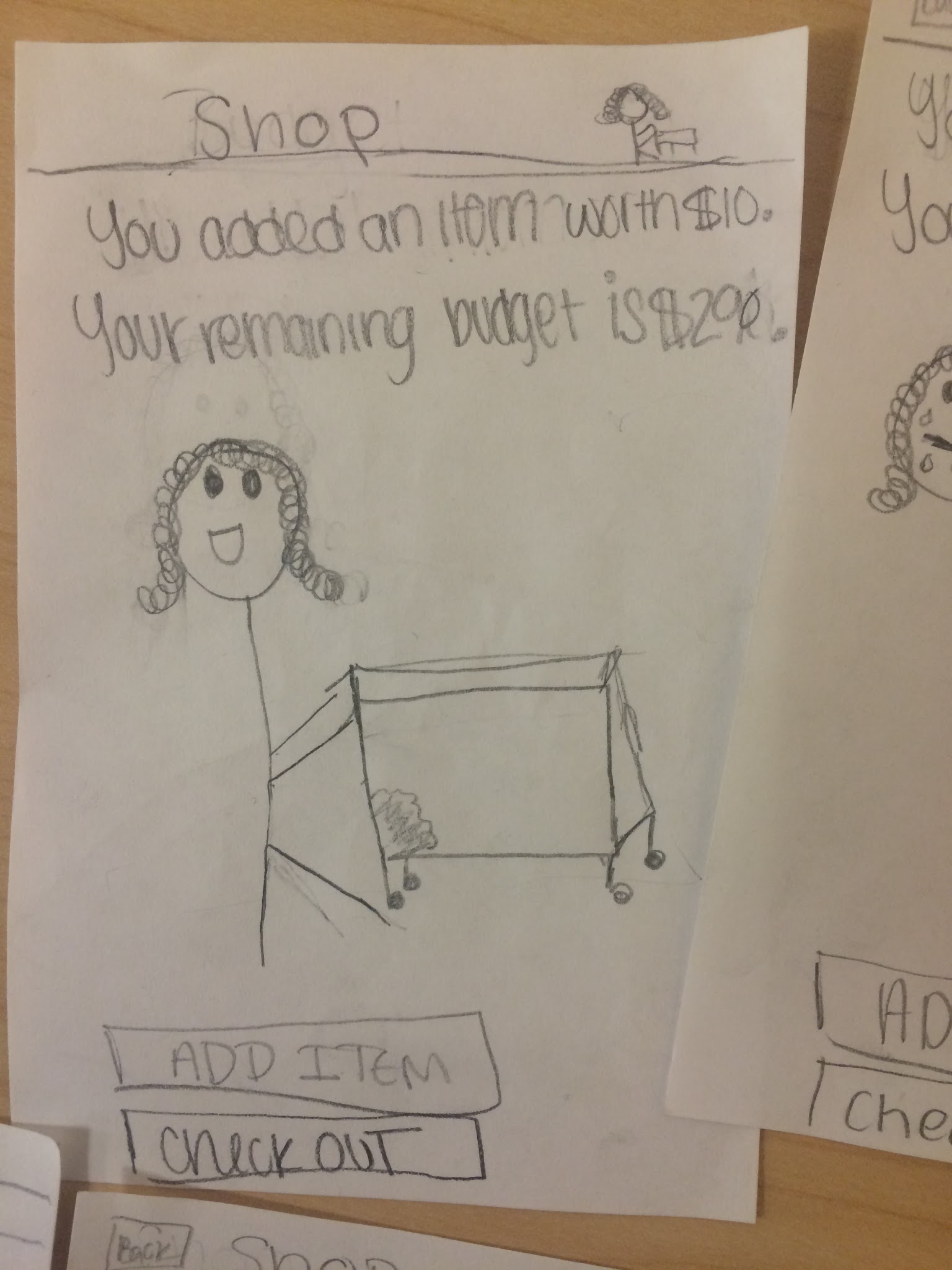 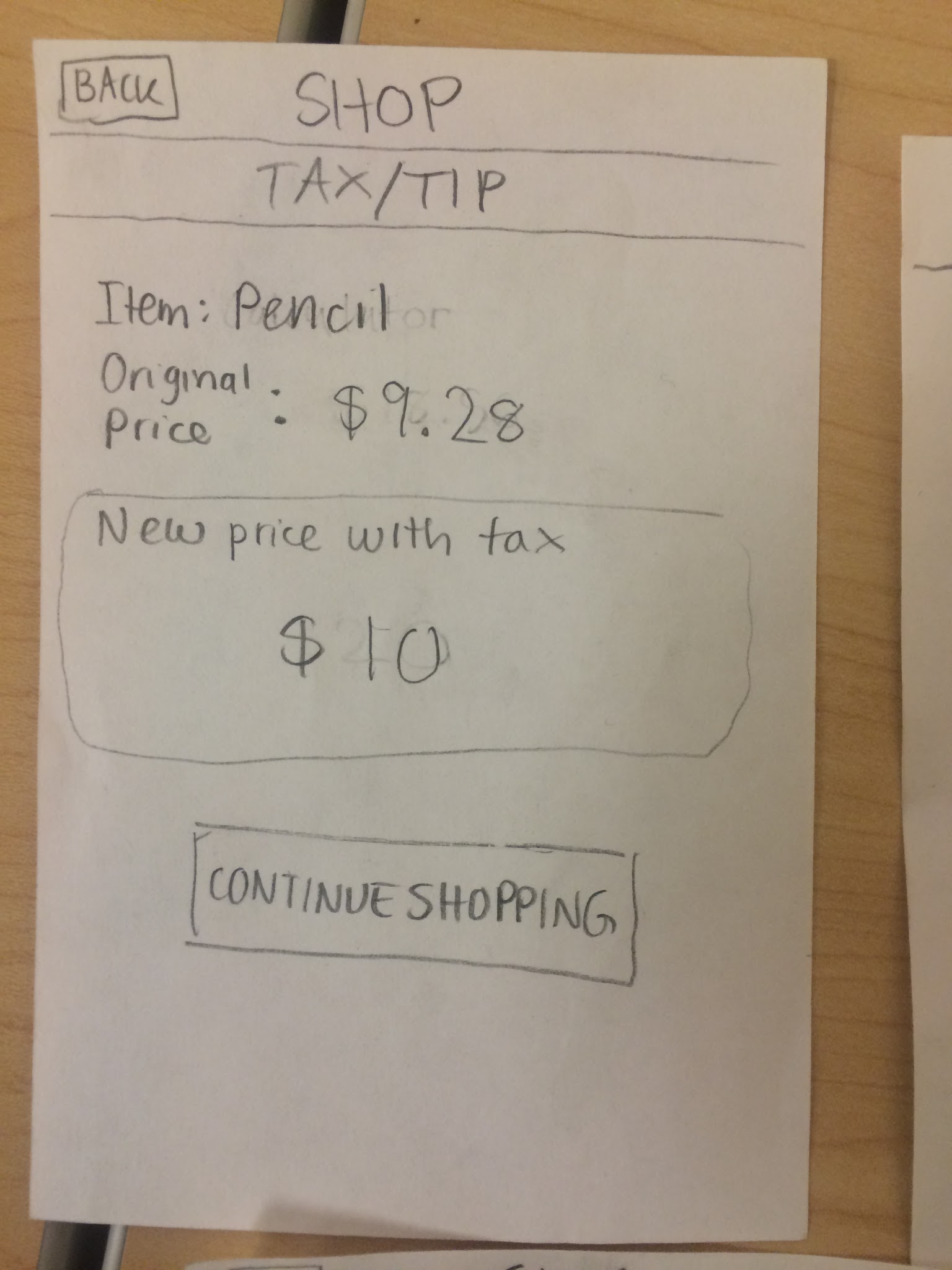 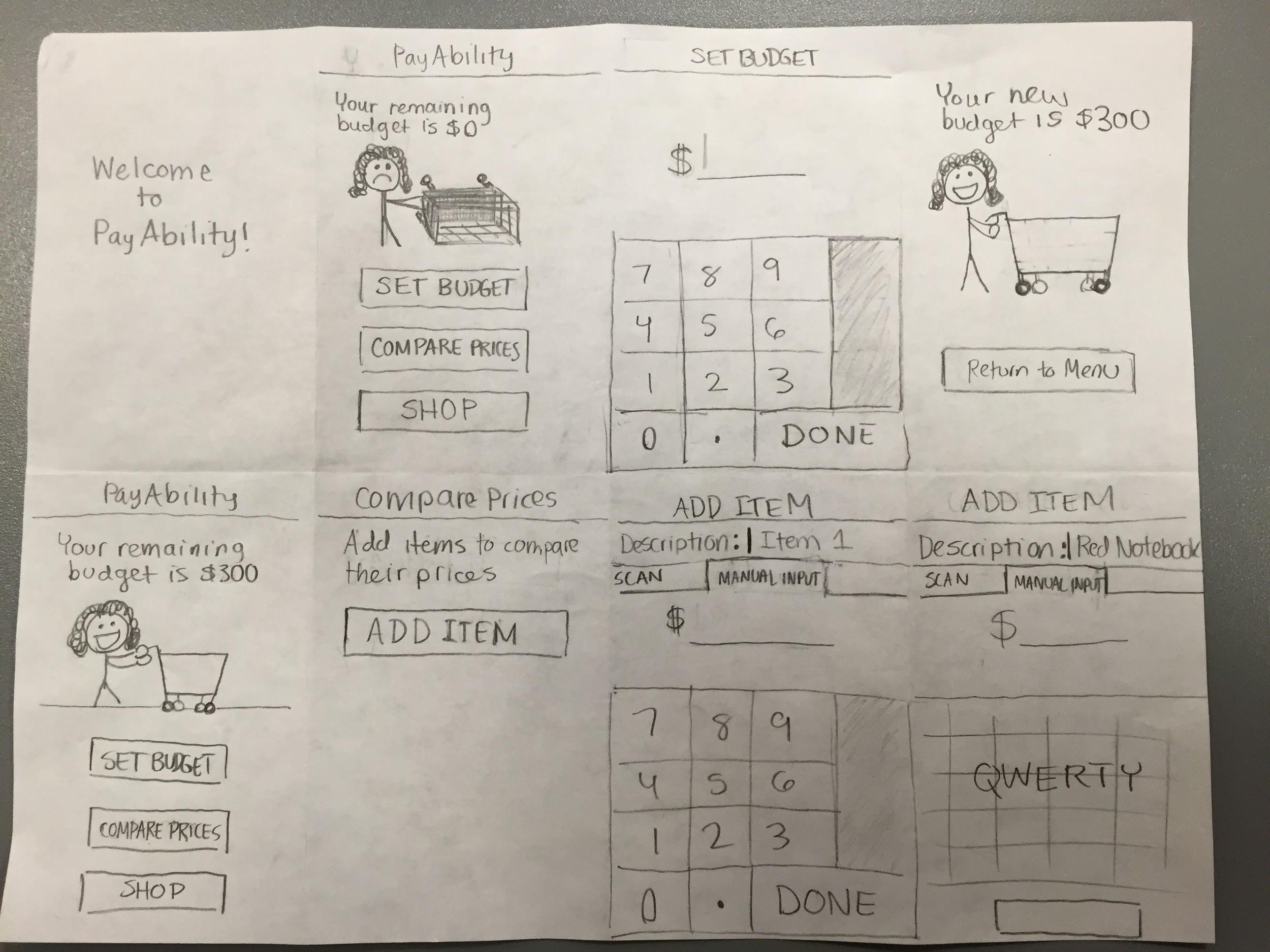 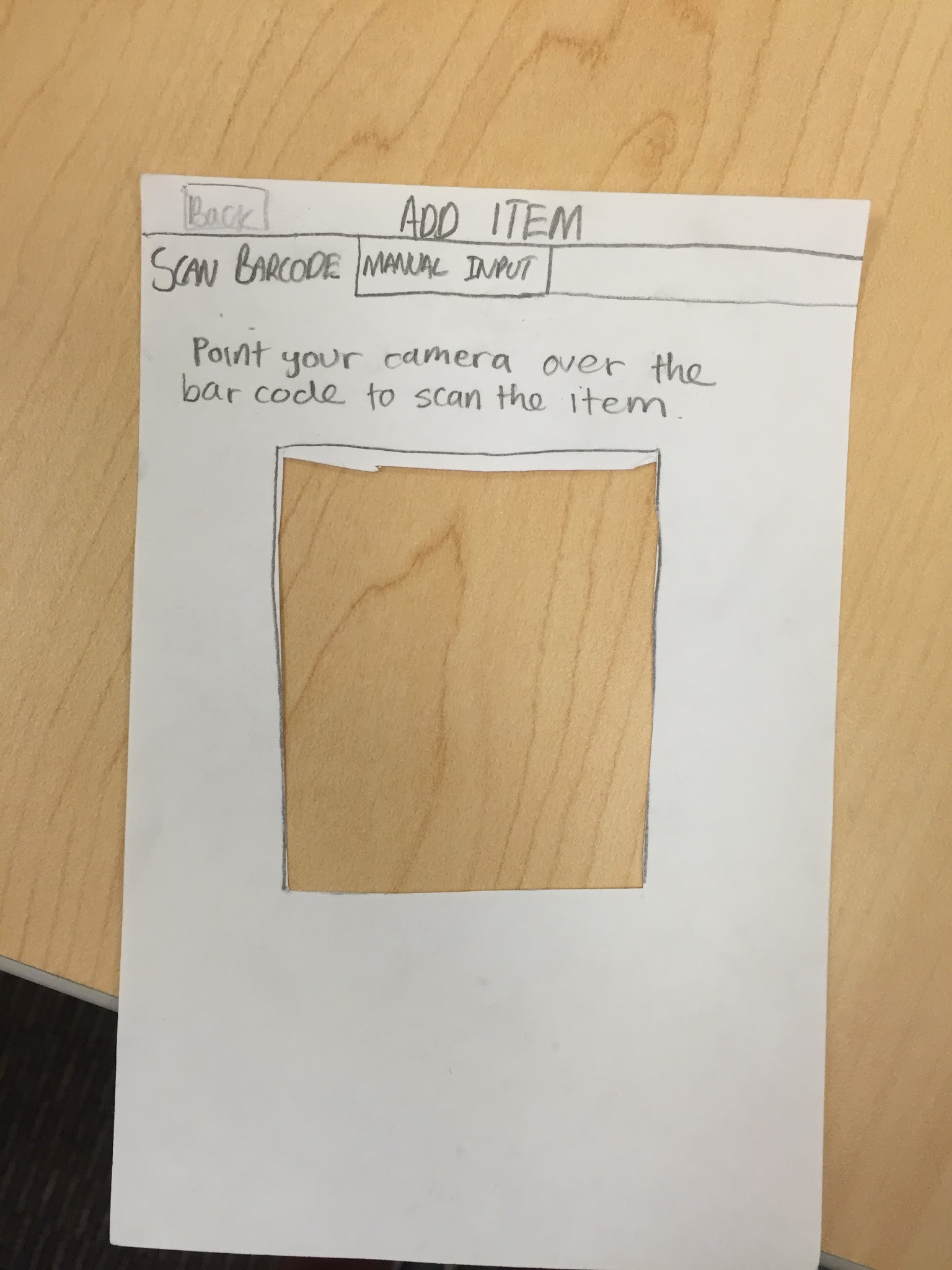 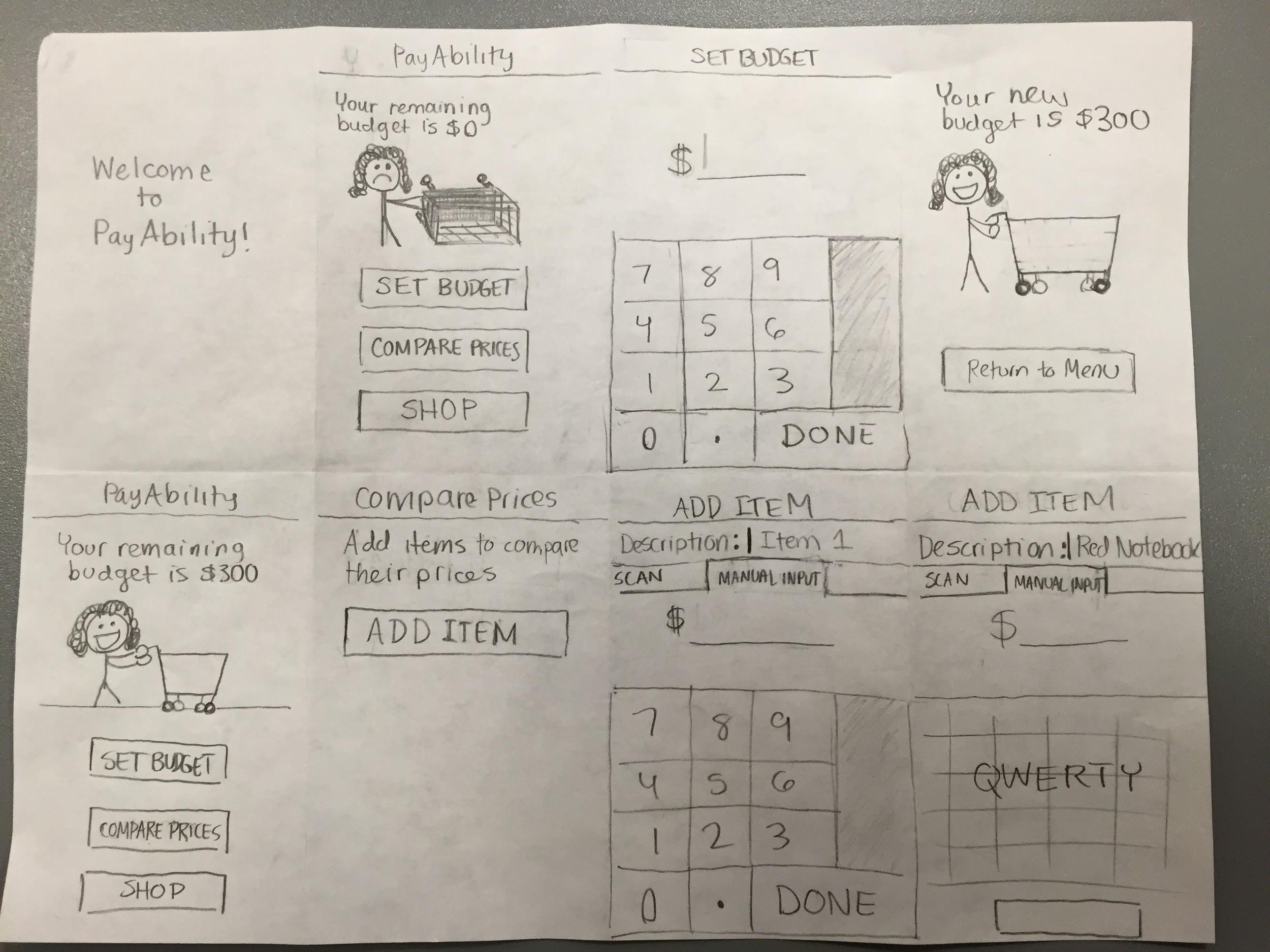 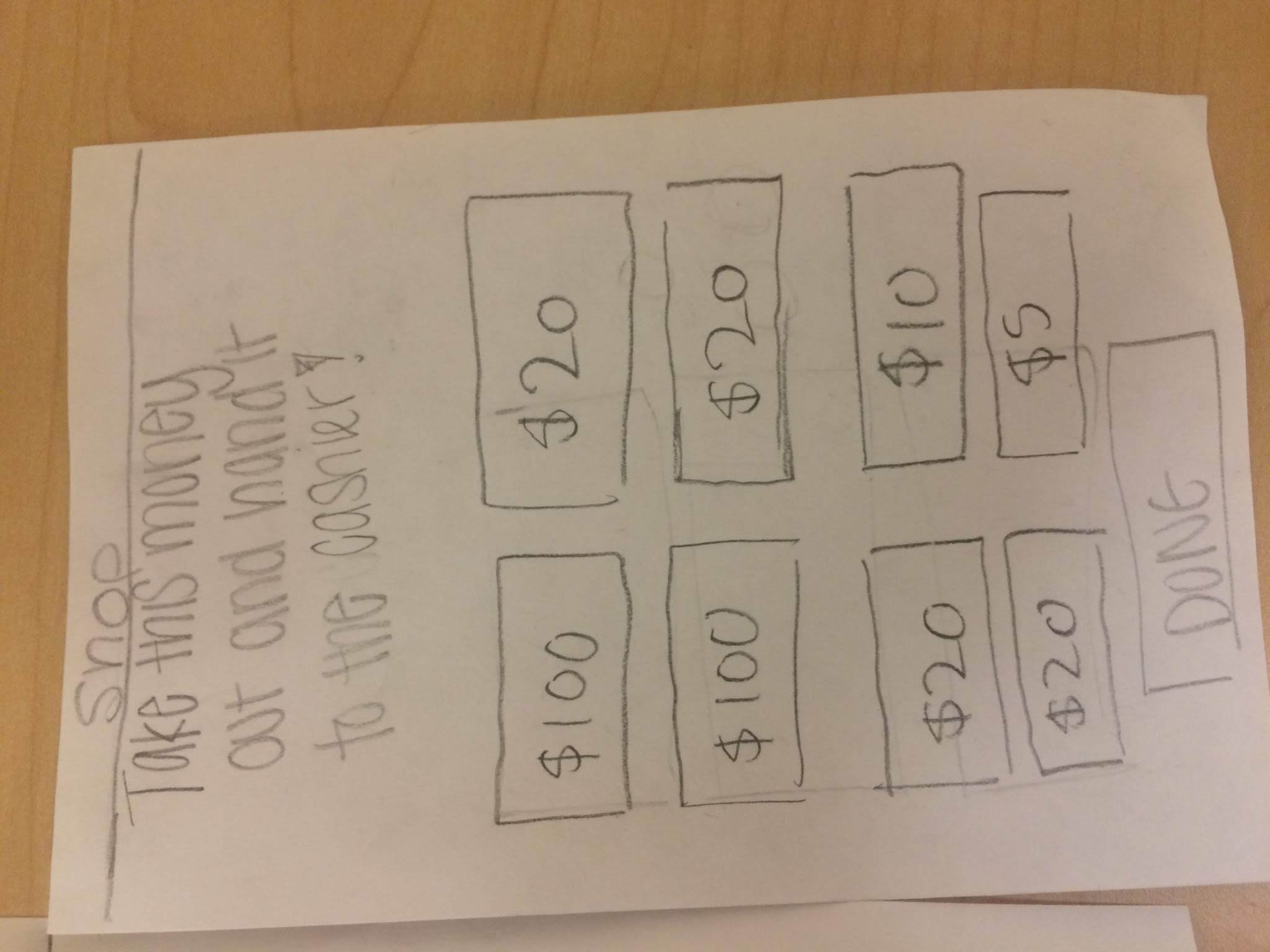 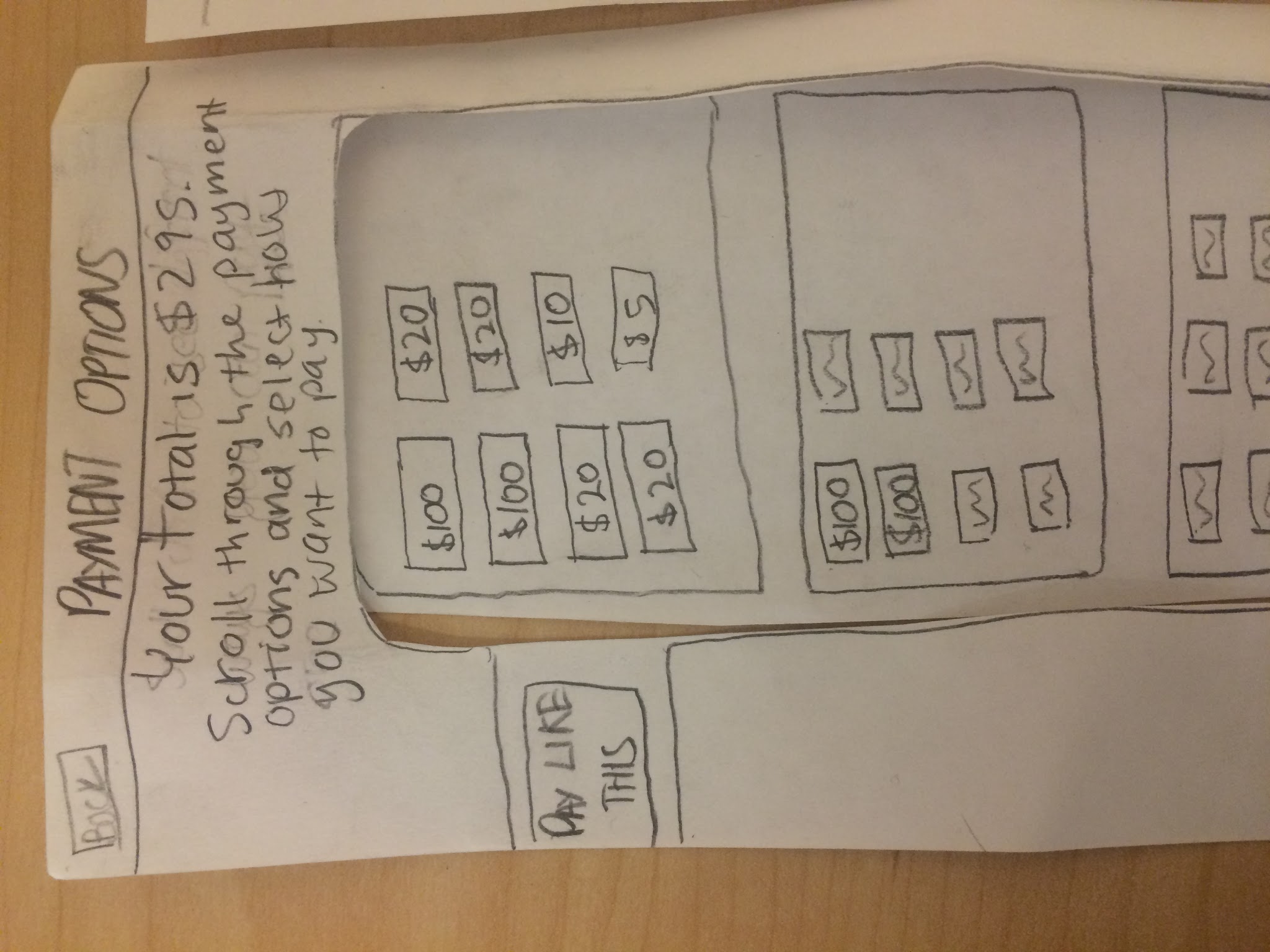 [Speaker Notes: All picture slide]
Experimental Methods
simulated office supply store using props
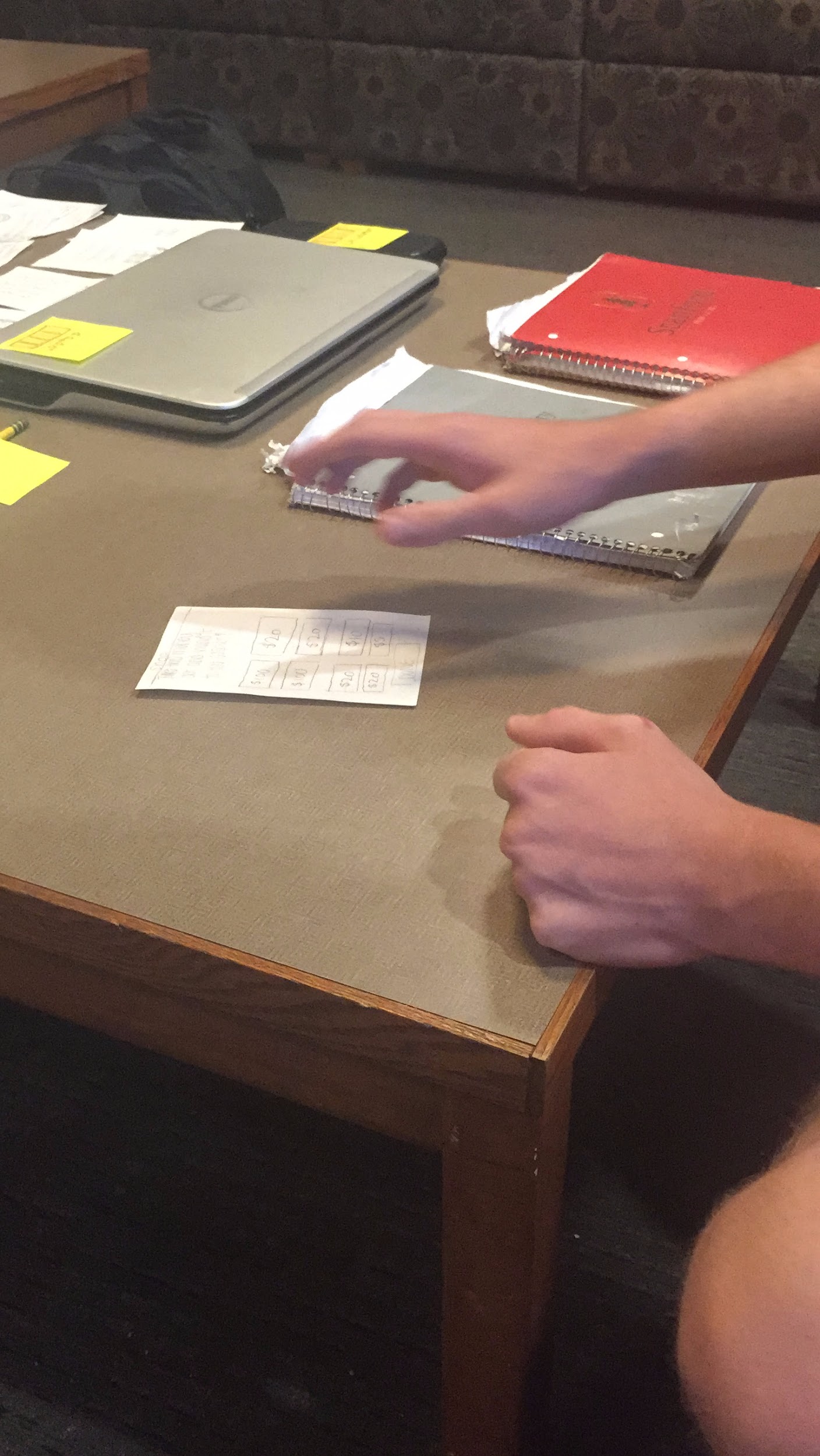 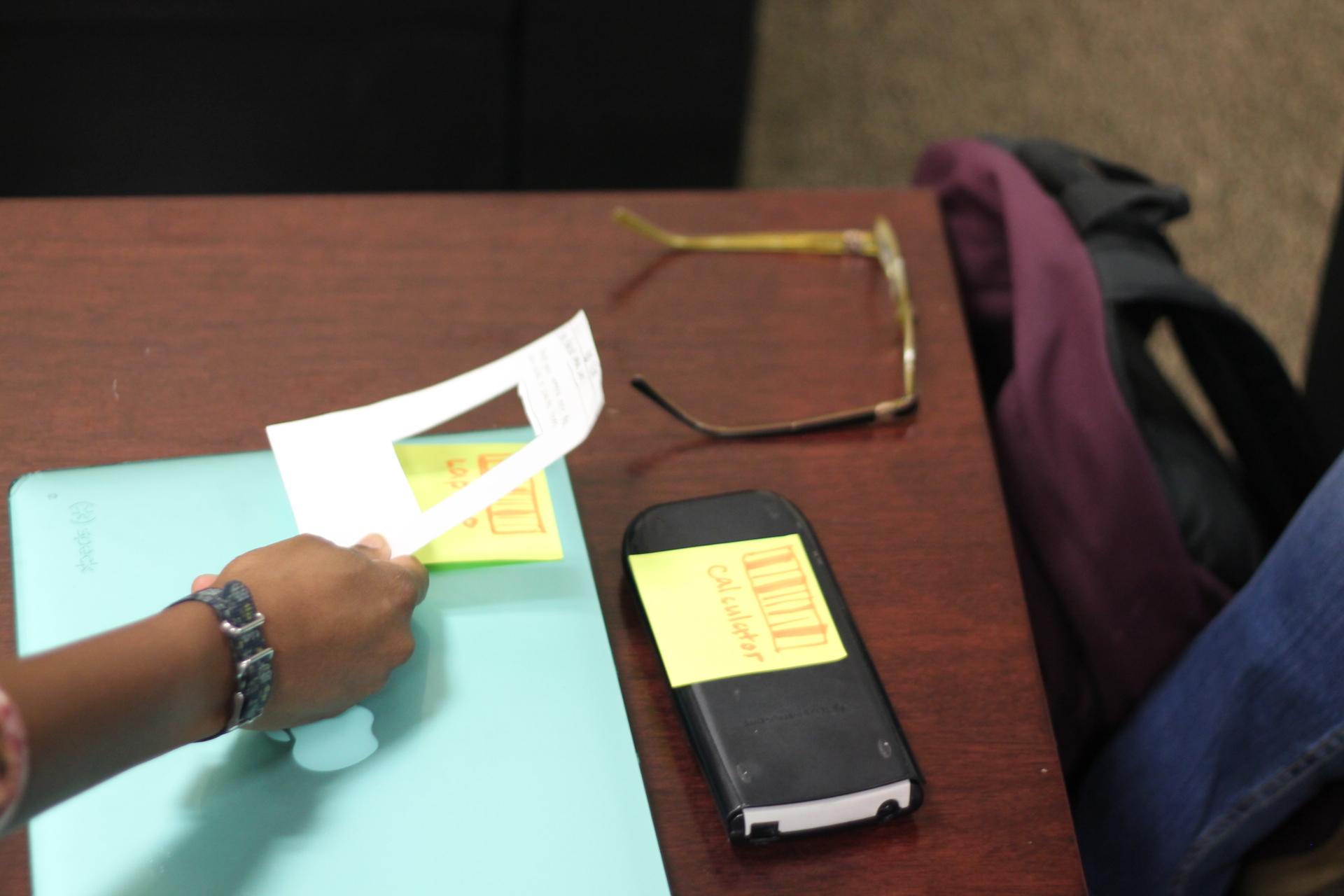 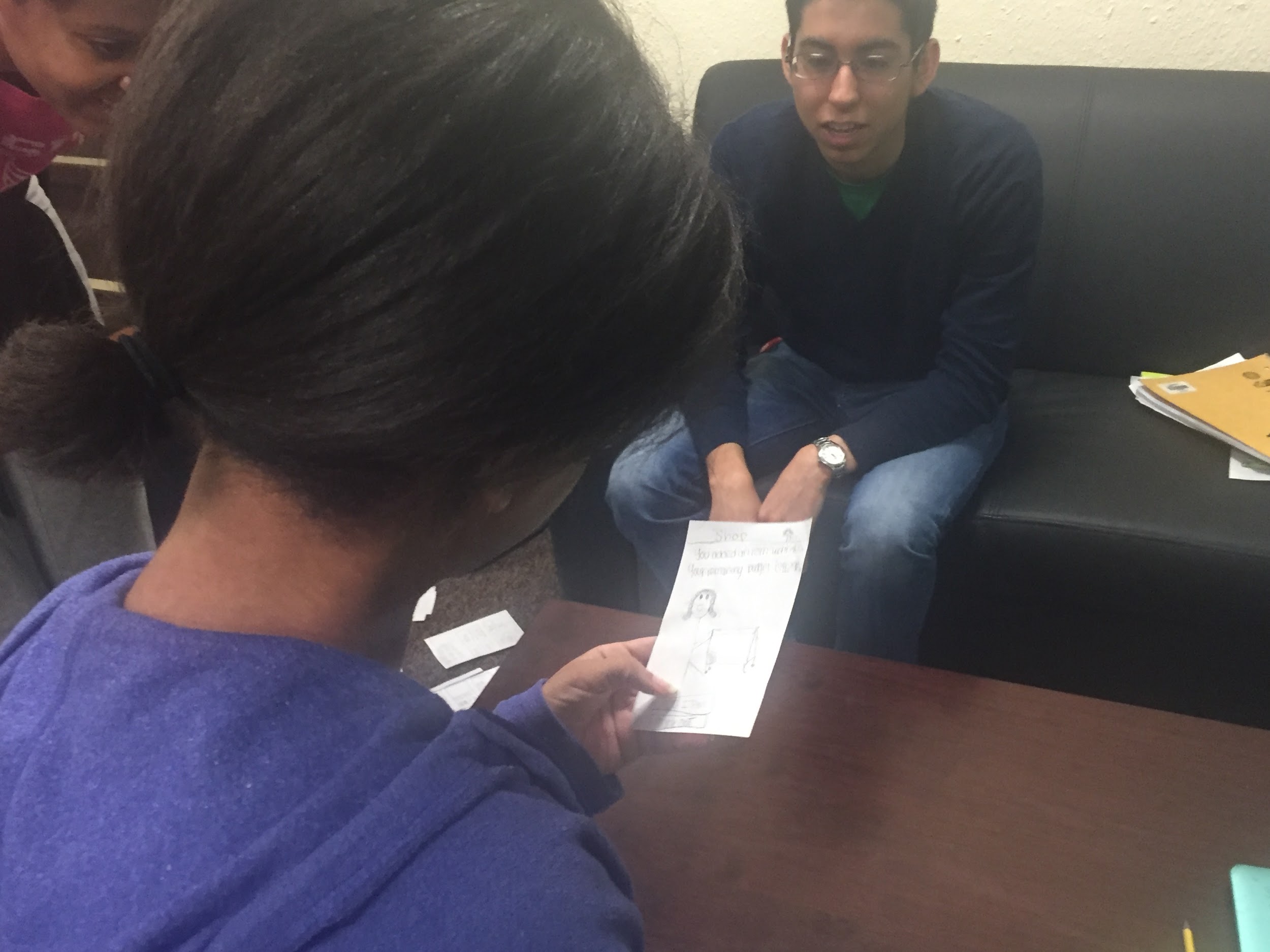 Experimental Results: Positives
Clear flow
Useful animations
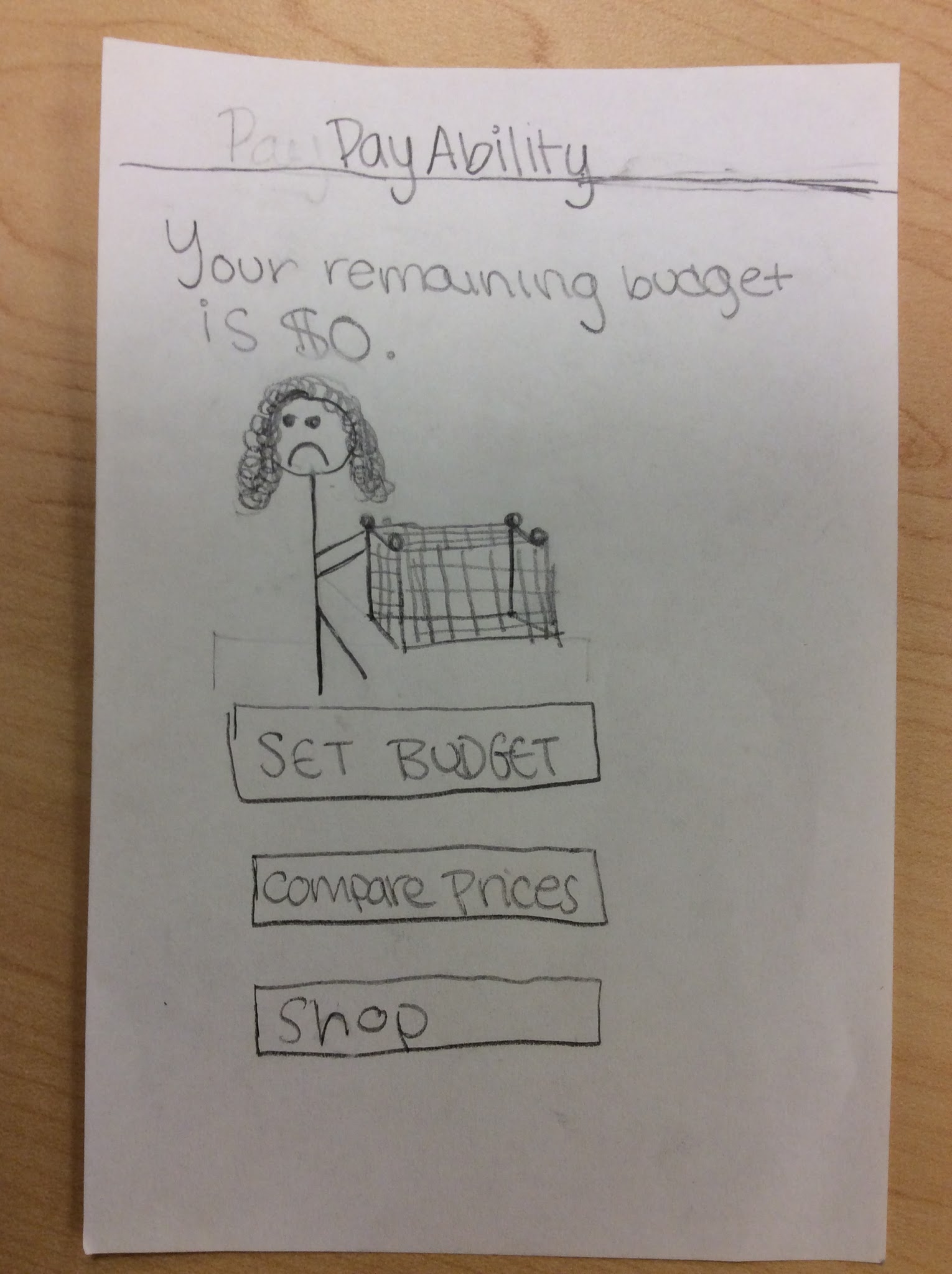 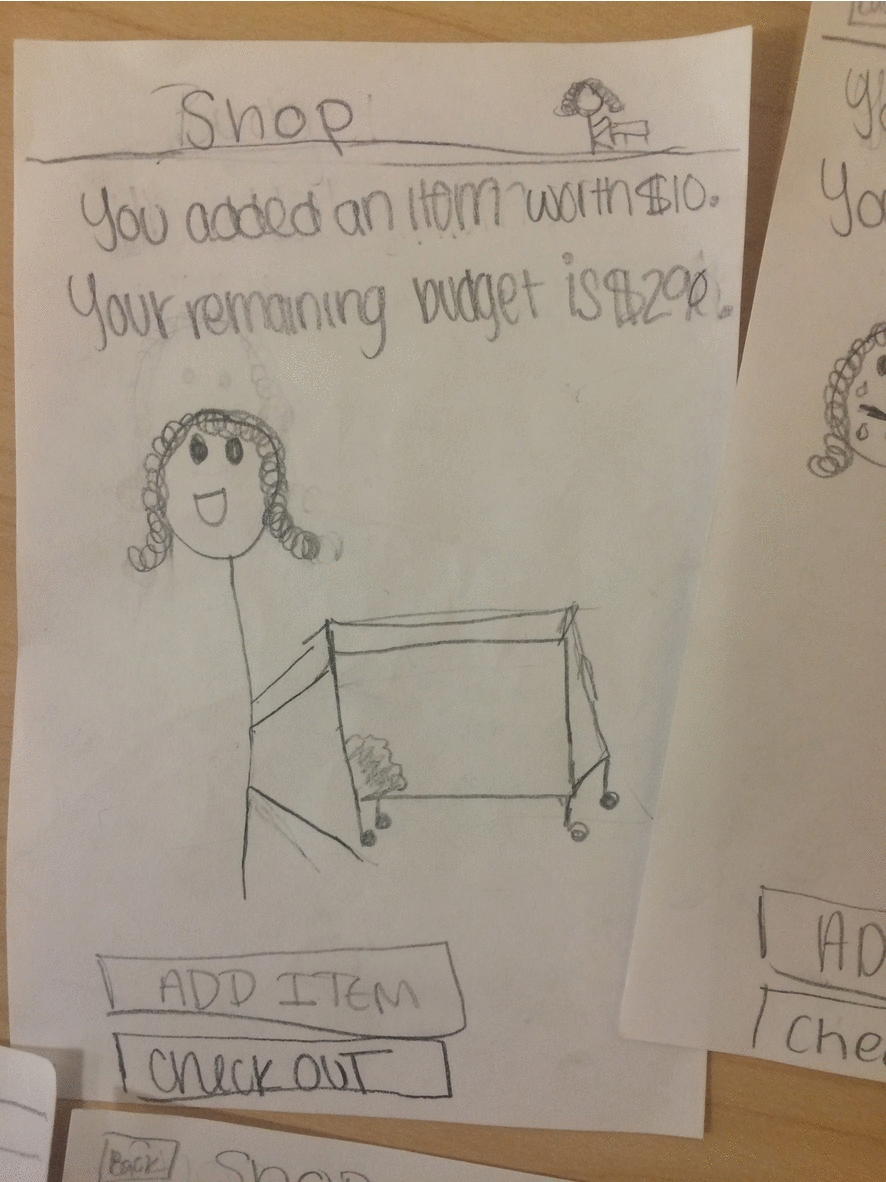 Experimental Results: Negatives
Unclear how to change between manual input    and barcode scanner.
Unclear how to select the desired money option.
Confusion about tax and tip not showing up after barcode scan.
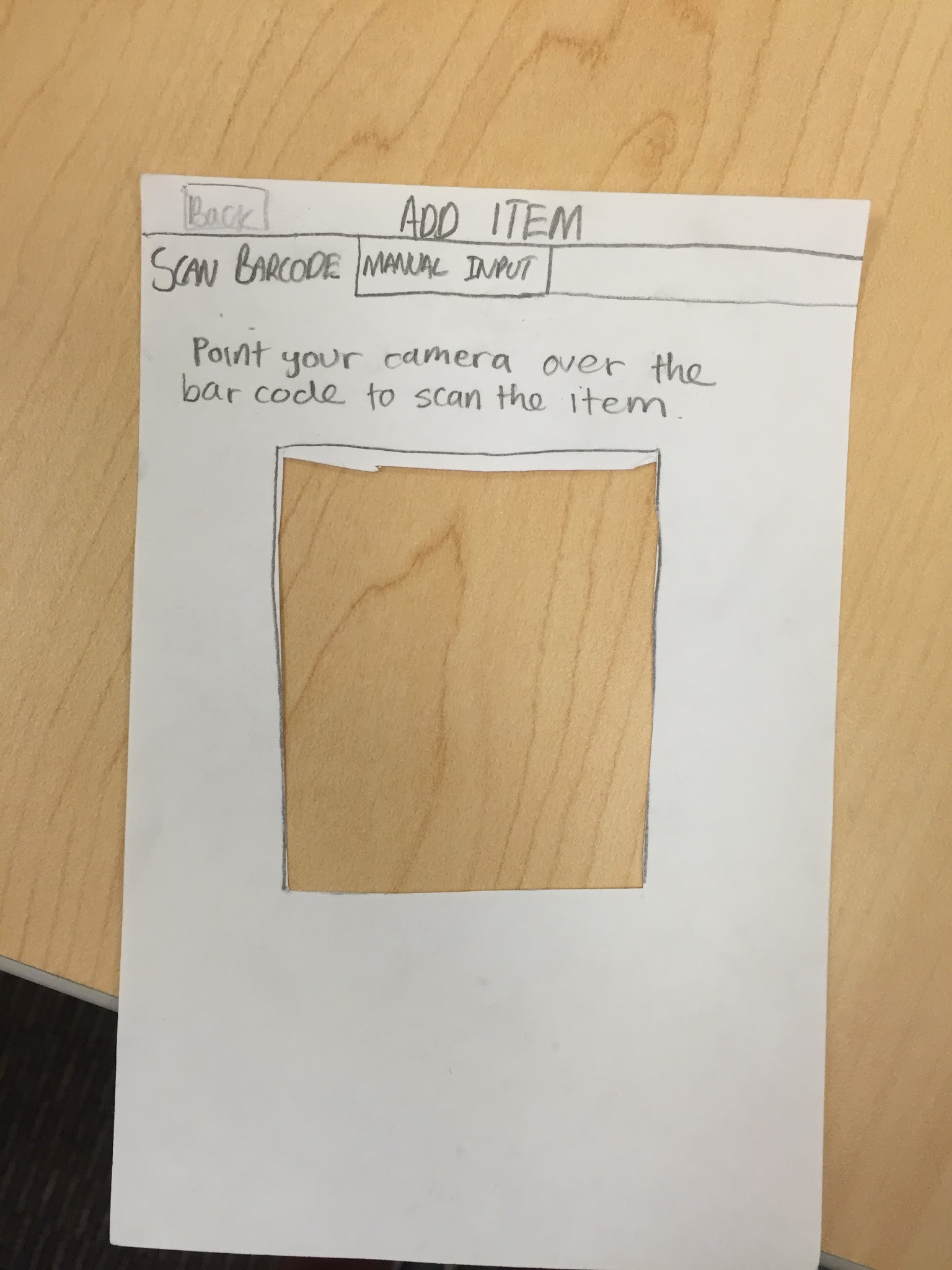 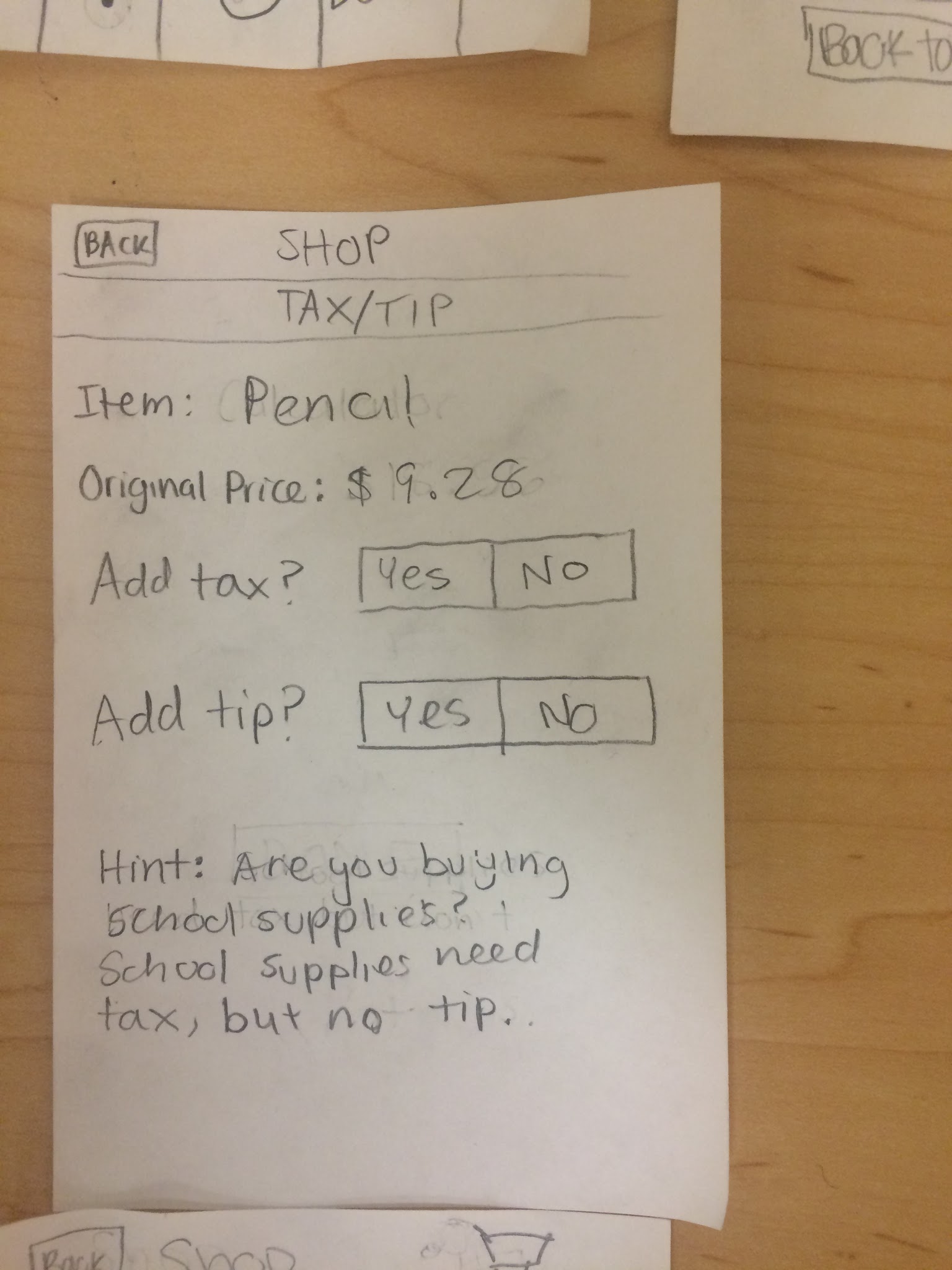 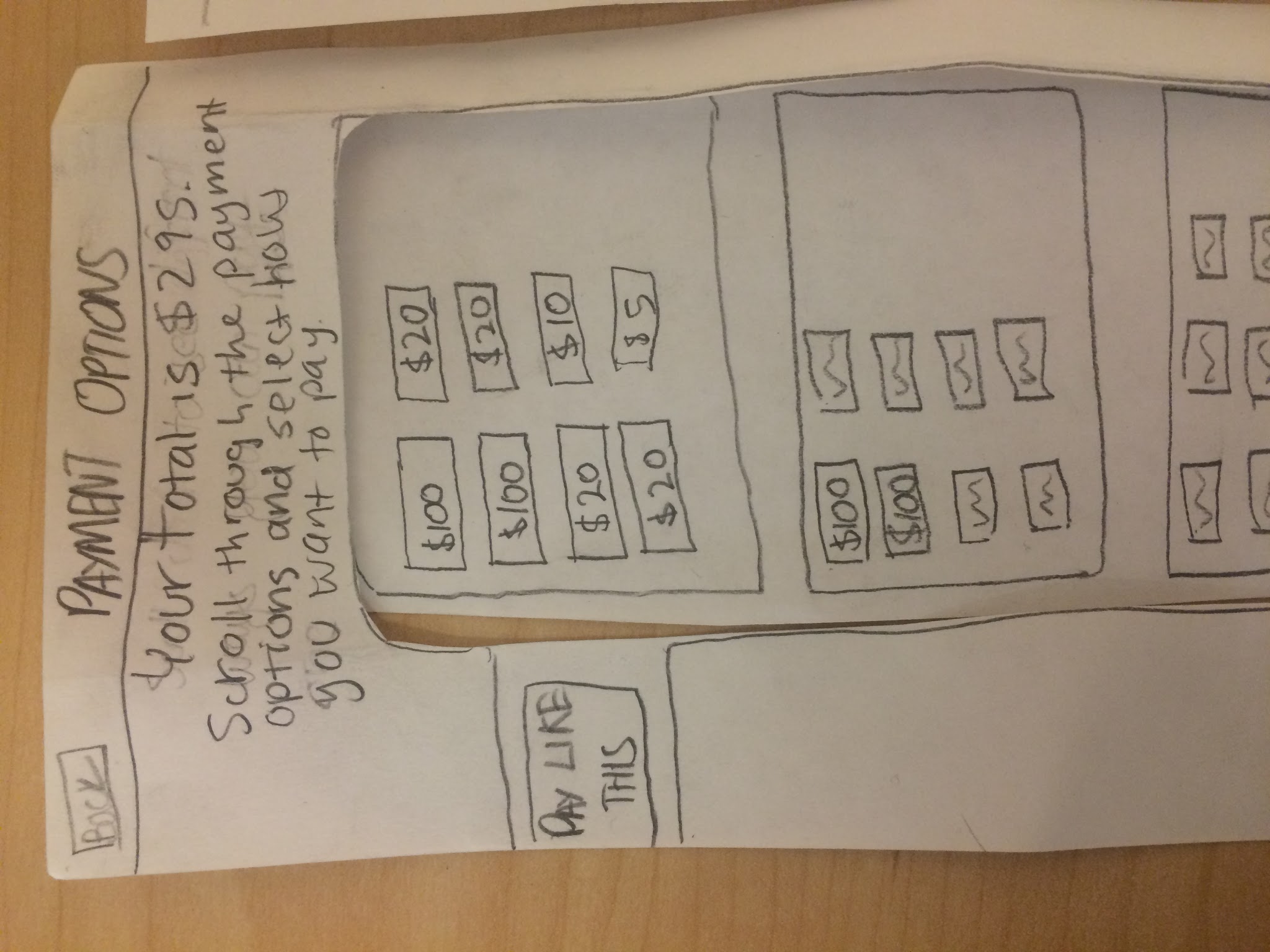 Suggested UI Changes
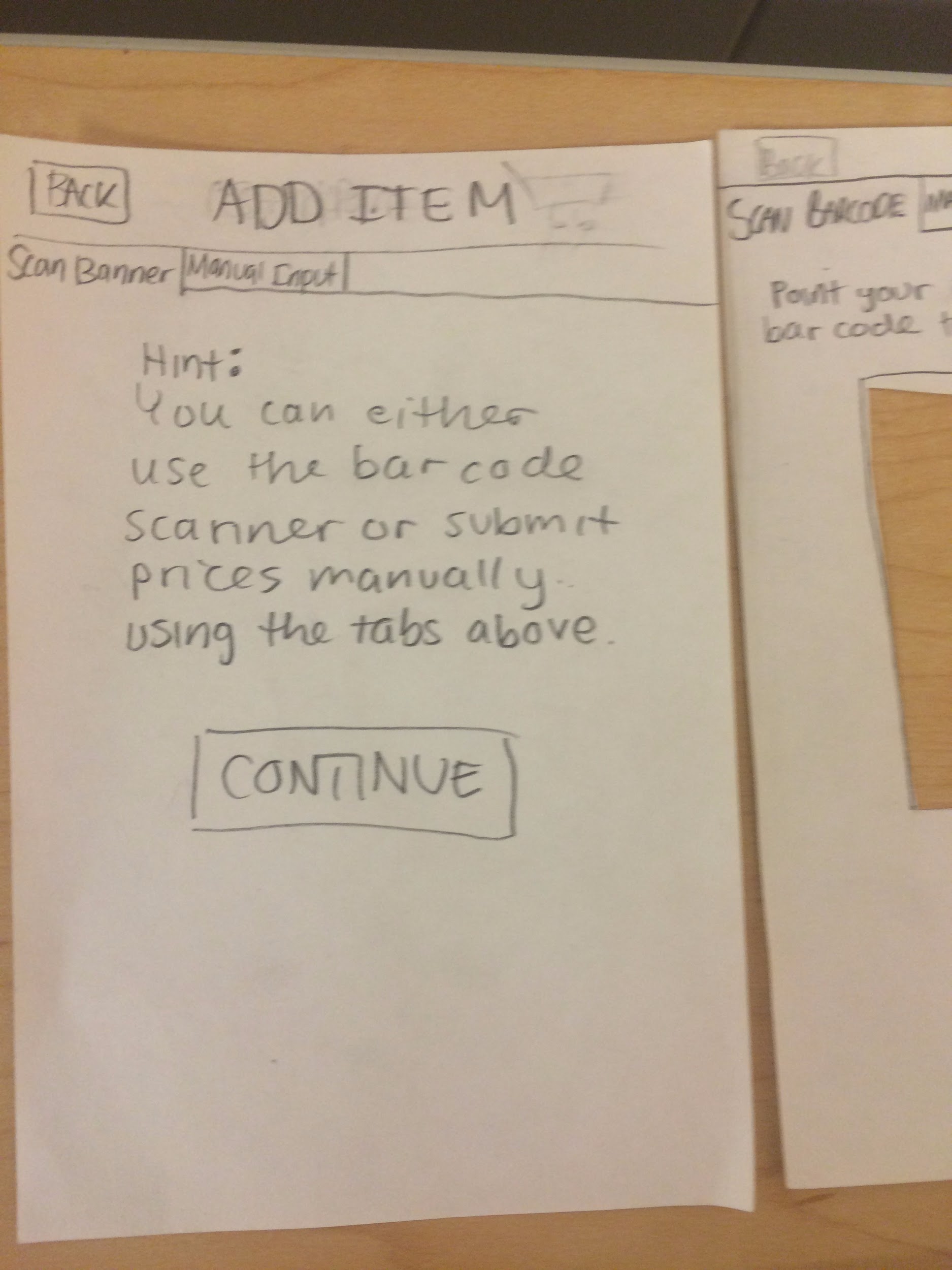 Splash screen clearly stating how to change between manual input and barcode scanner
[Speaker Notes: Participant 1 didn’t know how to switch between manual and barcode, participant 2 had a hint and got it]
Suggested UI Changes (Continued)
Uniform flow showing tax and tip calculation screen for both manual input and barcode input.
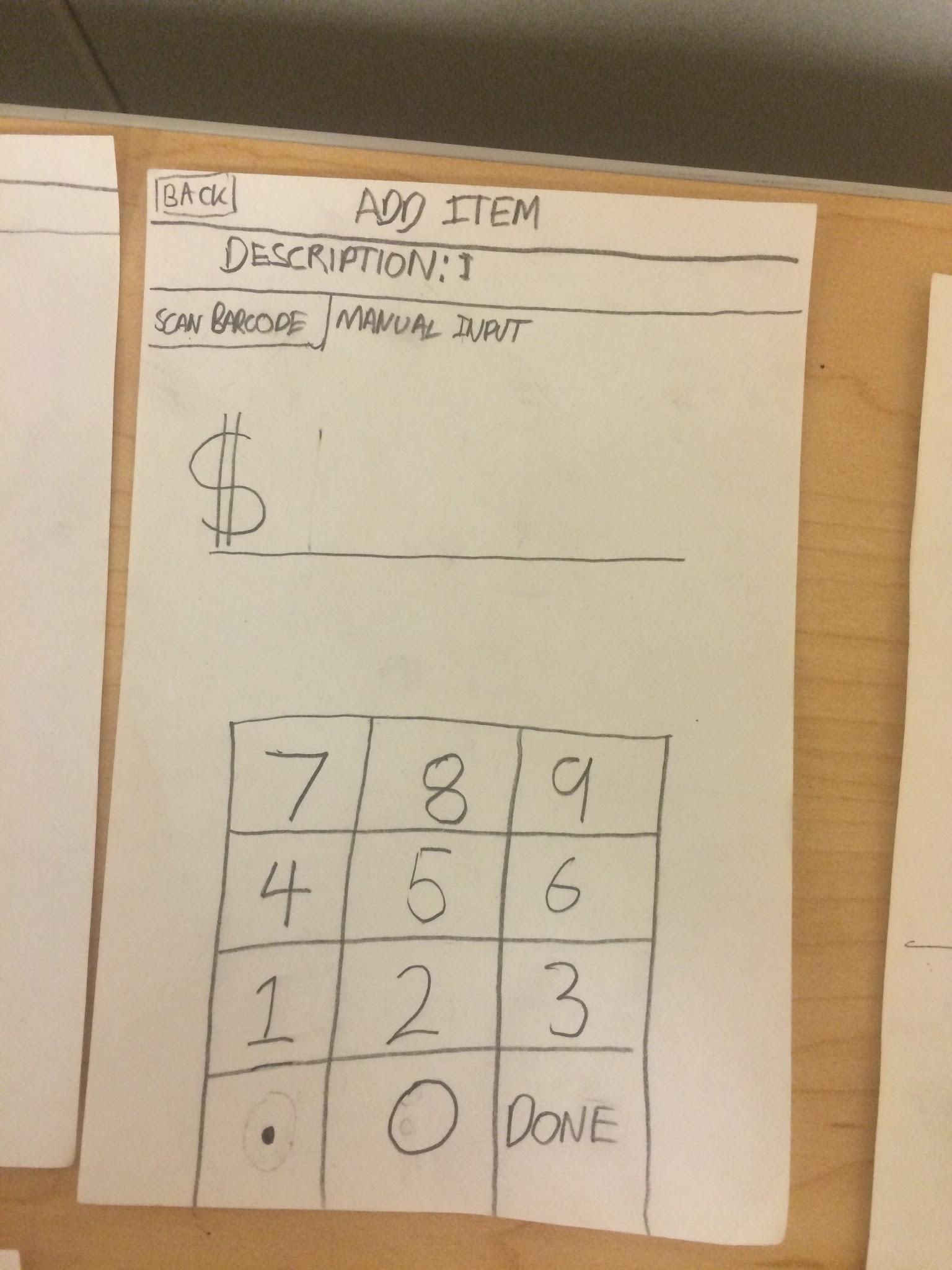 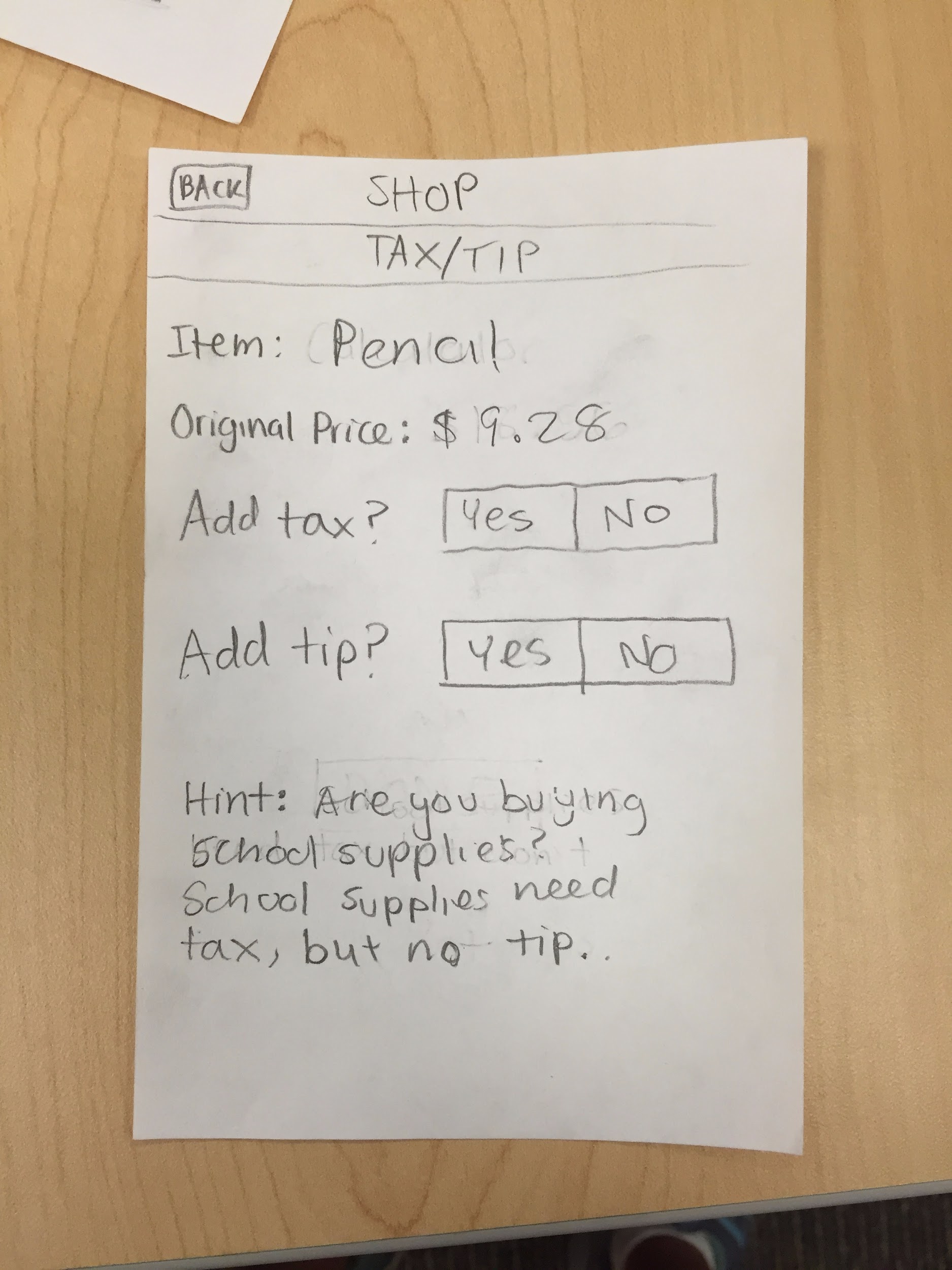 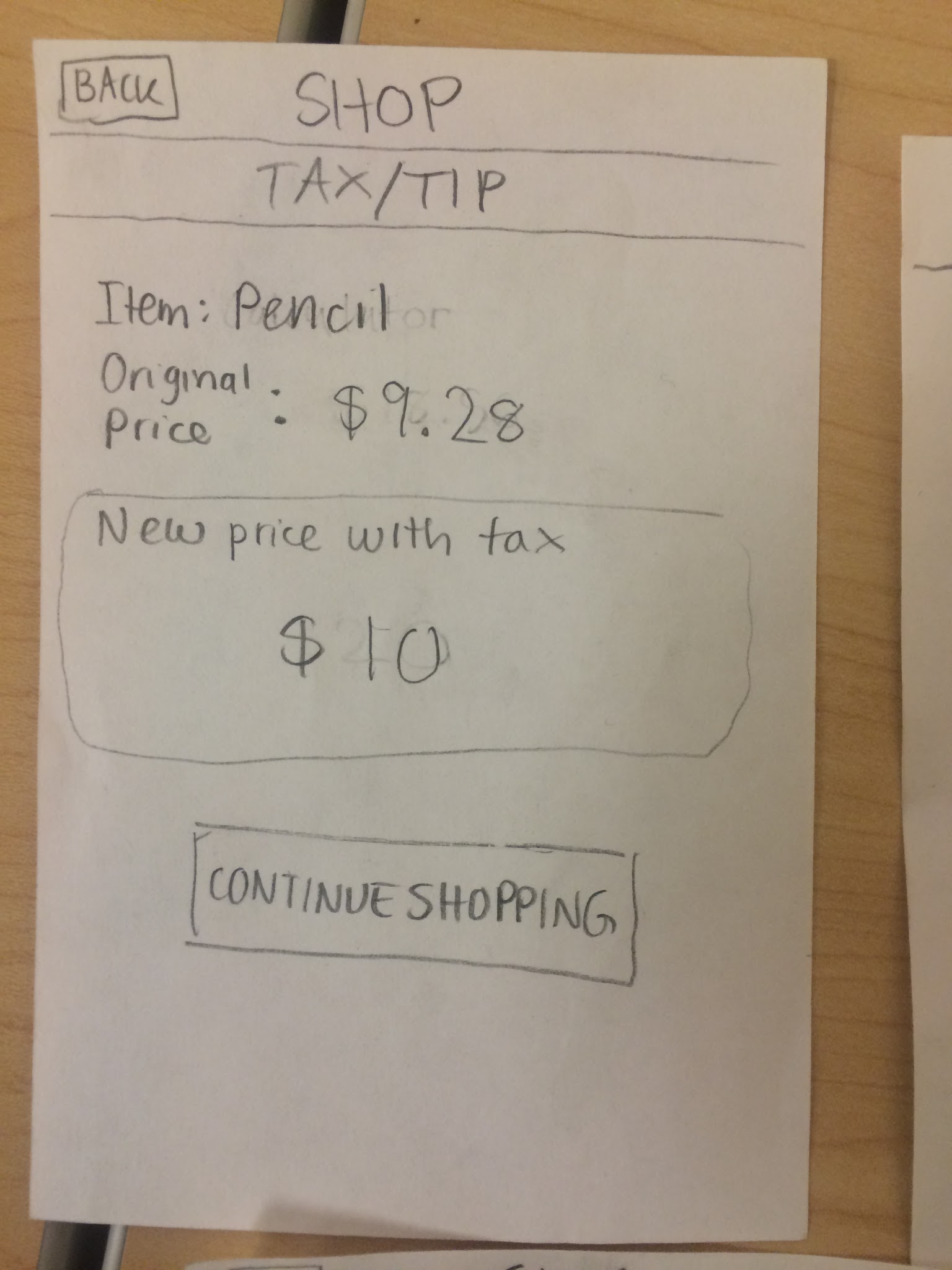 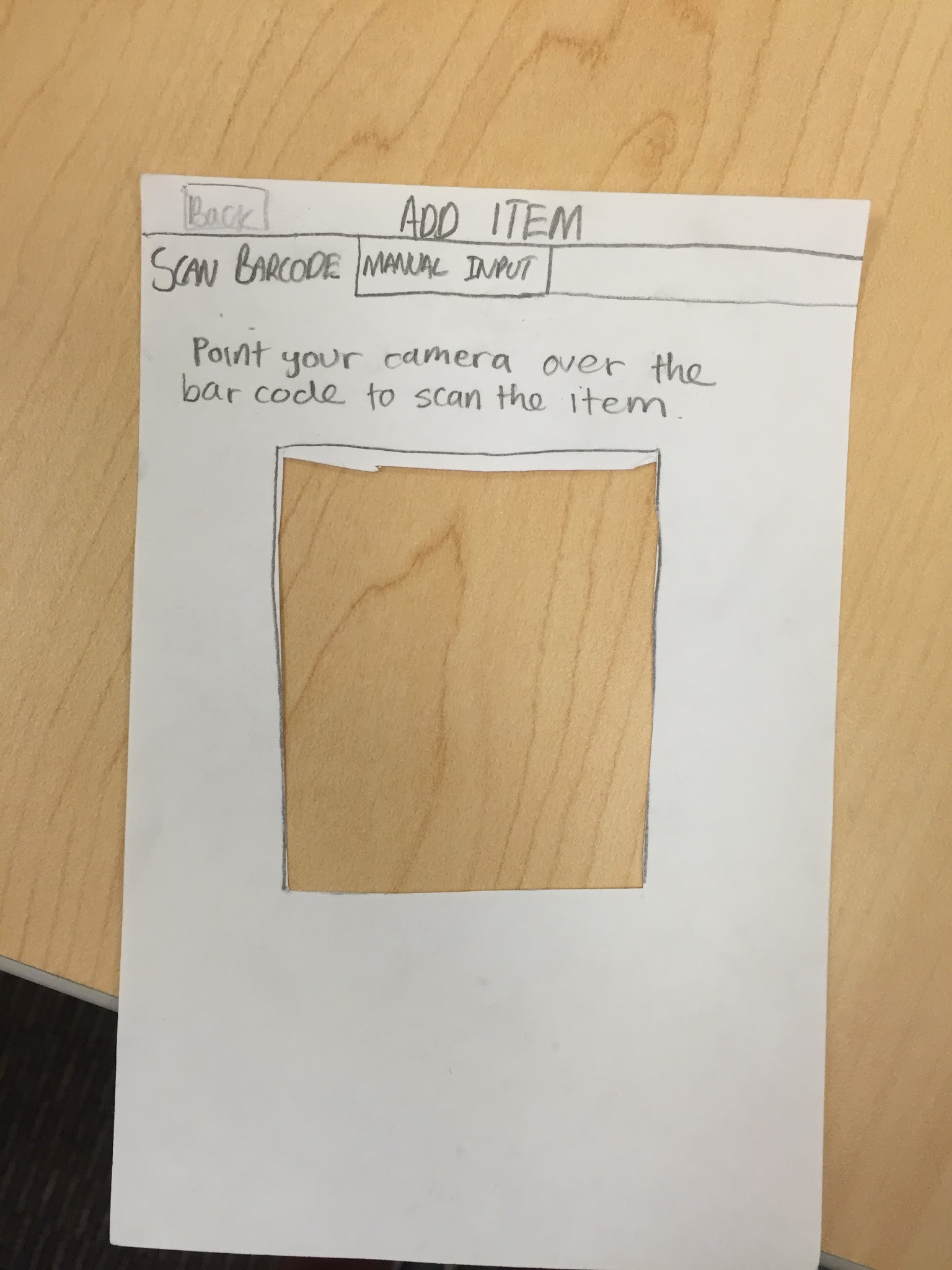 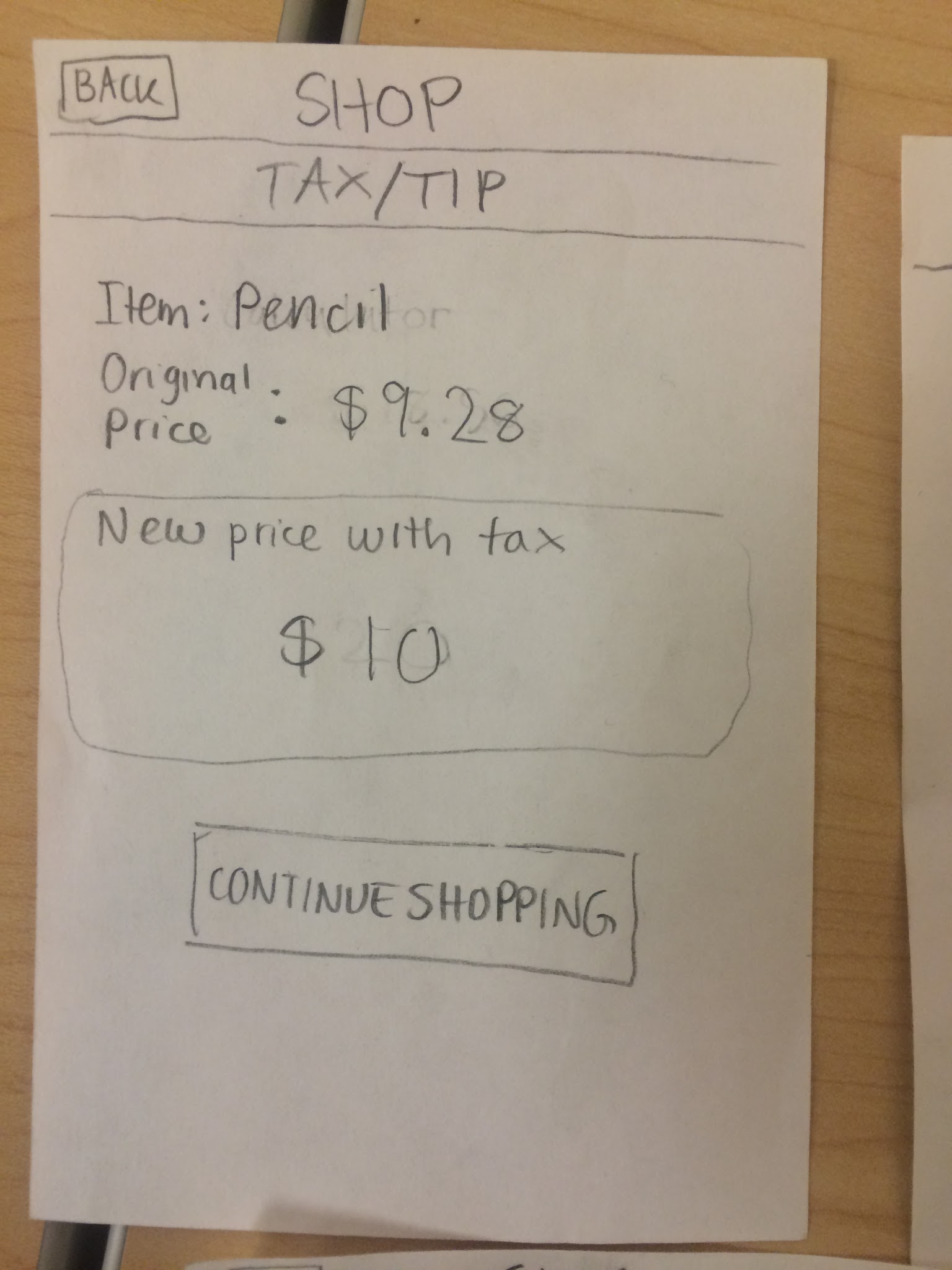 Suggested UI Changes (Continued)
Clearer instructions and removing button on the side for money option selection.
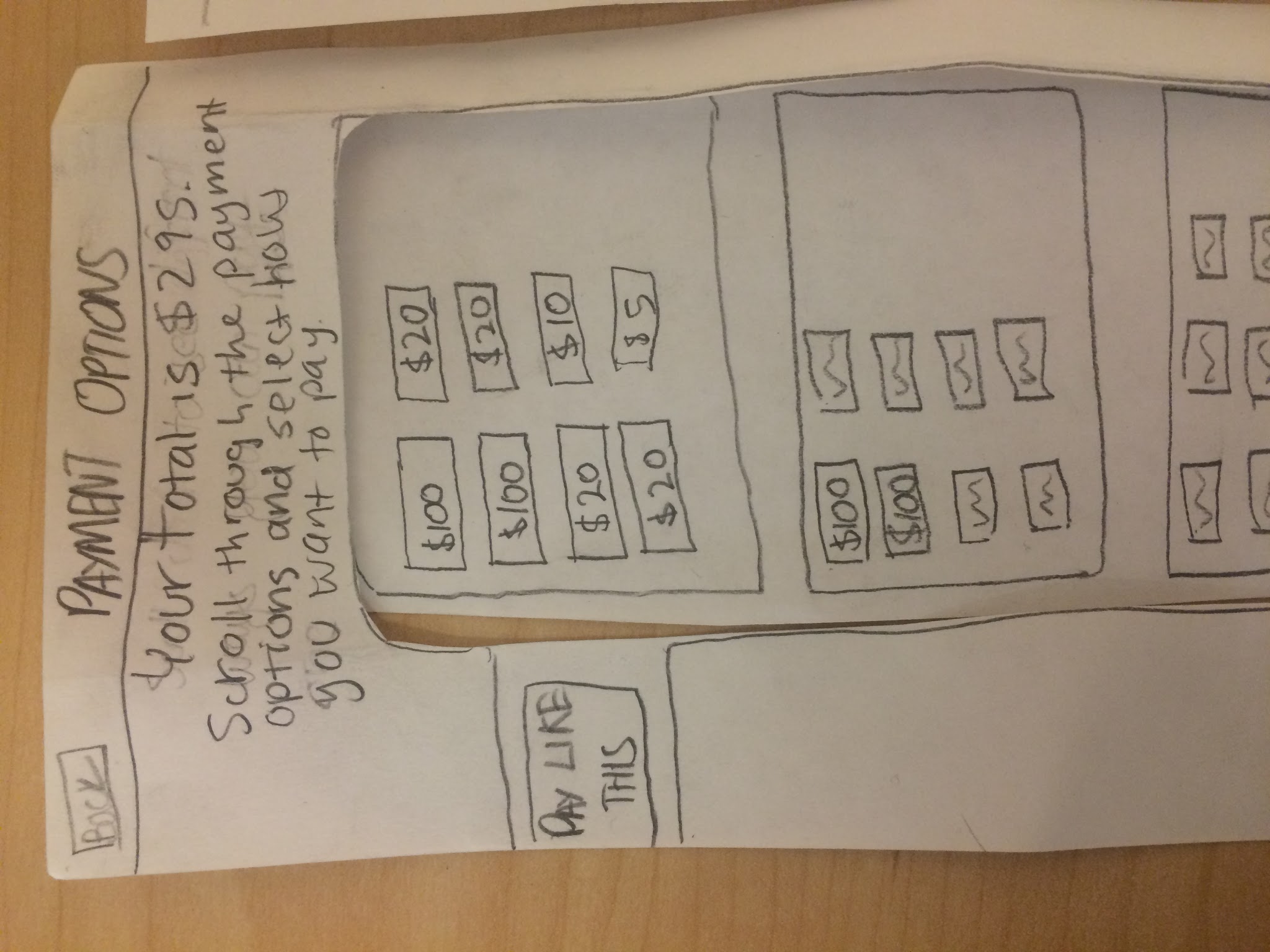 Summary
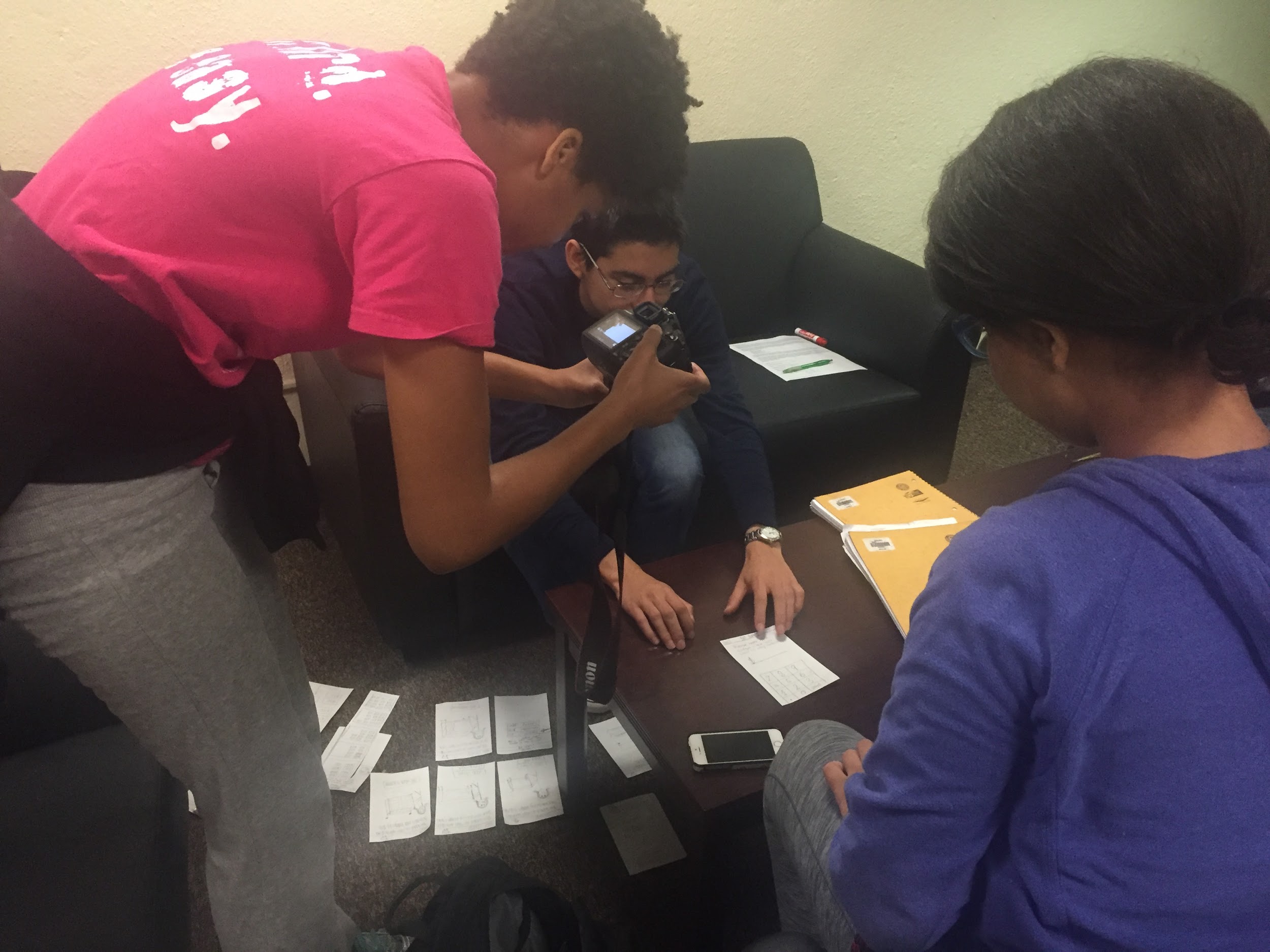 Improvement from experience prototype
All 3 people had the same critiques